СБОР И ИНТЕРПРЕТАЦИЯ БИБЛИОМЕТРИЧЕСКИХ ДАННЫХ ПО WOS CC, SCOPUS И РИНЦ
Мохначева Юлия Валерьевна
Предоставление данных из WOS и Scopus для отчётных систем МОН и ФАНО России
Основания:
Постановление Правительства РФ от 6 апреля 2009 г. № 312 – утверждены Правила оценки результативности и мониторинга деятельности научных организаций, выполняющих научно-исследовательские, опытно-конструкторские и технологические работы гражданского назначения (научные организации)
Приказ Министерства образования и науки РФ от 5 марта 2014 г. №161 – утверждена Методика оценки результативности деятельности научных организаций
Приказ Министерства образования и науки РФ №162 от 5 марта 2014 г. «Об утверждении порядка предоставления научными организациями….сведений о результатах их деятельности в целях оценки, а также состава сведений о результатах деятельности научных организаций…»
Основные этапы оценки результативности деятельности научной организации согласно нормативным документам:
Наукометрический анализ публикационной активности – цитируемость и количество публикаций по данным WOS CC, Scopus и РИНЦ
Анализ динамики публикационной активности в соотношении с динамикой результативности организаций в референтной группе
Сопоставление динамики результативности с динамикой аналогичных показателей в научных организациях экономически развитых стран
Отнесение организации к одной из трёх категорий на основании полученных сведений
Состав сведений о результатах деятельности научных организаций. Наукометрические данные. Что требуют?
1. Число публикаций организации, индексируемых в российских и международных информационно-аналитических системах научного цитирования: Web of Science; Scopus, Google Scholar, ERIH (European Reference Index for the Humanities); специализированные информационно-аналитические системы (Agrophysics Data System, PubMed, VathSciNet, zbMATH, Chemical Abstracts, Springer, GeoRef, Agris и др.)
Состав сведений о результатах деятельности научных организаций. Наукометрические данные. Что требуют?
2. Совокупная цитируемость публикаций организации, индексируемых в российских и международных информационно-аналитических системах научного цитирования (перечень ресурсов аналогичен п. 1)
3. Совокупный импакт-фактор журналов, в которых опубликованы статьи организации
4. Число статей, подготовленных совместно с зарубежными организациями
Методика сбора данных
1. Число публикаций организации, индексируемых в российских и международных информационно-аналитических системах научного цитирования: Web of Science; Scopus, Google Scholar, ERIH (European Reference Index for the Humanities); специализированные информационно-аналитические системы (Agrophysics Data System, PubMed, VathSciNet, zbMATH, Chemical Abstracts, Springer, GeoRef, Agris и др.)
Число публикаций организации…
Учитываются все типы (согласно инструкции) рецензируемых научных публикаций за отчётный период (статьи, обзоры, тезисы докладов, материалы конференций)
Web of Science – обязательное предоставление сведений. Используются ВСЕ базы данных, входящие в WOS Core Collection. (!) Russian Science Citation Index не учитывается. Обязательное условие – наличие соответствующей аффилиации в публикациях. Дополнительная информация – строка поиска (поисковый запрос)
Число публикаций организации…
Scopus – по желанию организации (на практике – желательно предоставить)
РИНЦ – по желанию организации (желательно предоставить)
Прочие системы – по желанию организации (на практике не требуются в обязательном порядке)
Учитываются все типы публикаций с обязательным наличием в них соответствующих аффилиаций за отчётный период
Методика сбора данных
2. Совокупная цитируемость публикаций организации, индексируемых в российских и международных информационно-аналитических системах научного цитирования
Совокупная цитируемость публикаций …
Анализируются научные публикации за последние пять лет (включая отчётный год). Учитываются научные публикации работников списочного состава, совместителей, аспирантов и пр., указавших принадлежность к организации (аффилиацию).
Web of Science – обязательное предоставление сведений. Используются ВСЕ базы данных, входящие в WOS Core Collection (Russian Science Citation Index не учитывается). Обязательное условие – наличие соответствующей аффилиации в публикациях. Дополнительная информация – строка поиска (поисковый запрос)


Аналогичные требования предъявляются и по другим информационным системам. Scopus и РИНЦ – желательное, но не обязательное предоставление сведения. Остальные ресурсы – по желанию организаций
Методика сбора данных
3.  Совокупные импакт-факторы журналов, в которых опубликованы статьи организации
Совокупные импакт-факторы …
Рассчитывается только для научных журналов, содержащих публикации в журналах, индексируемых в WOS. 
Учитывается 5-летний (!) импакт-фактор
Определяется как сумма пятилетних импакт-факторов журналов актуального года с учётом количества статей в них. Т.е. актуальный пятилетний импакт-фактор издания умножается на количество публикаций в этом журнале. Далее полученные результаты по каждому изданию суммируются.
Импакт-фаторы других систем не учитываются в расчётах (напр. РИНЦ и др.)
Методика сбора данных
4. Число статей, подготовленных совместно с зарубежными организациями
Число статей, подготовленных совместно с зарубежными организациями
Учитываются все типы публикаций, выполненные в соавторстве с иностранными коллегами по WOS CC и Scopus (одновременное наличие соответствующих аффилиаций в публикациях)
Технология сбора данных
Число публикаций организации, индексируемых в российских и международных информационно-аналитических системах научного цитирования: Web of Science; Scopus, Google Scholar, ERIH (European Reference Index for the Humanities); специализированные информационно-аналитические системы (Agrophysics Data System, PubMed, VathSciNet, zbMATH, Chemical Abstracts, Springer, GeoRef, Agris и др.)
1.Число публикаций организации за 2016 г. на примере Института белка РАН
1.1. в WOS Core Collection
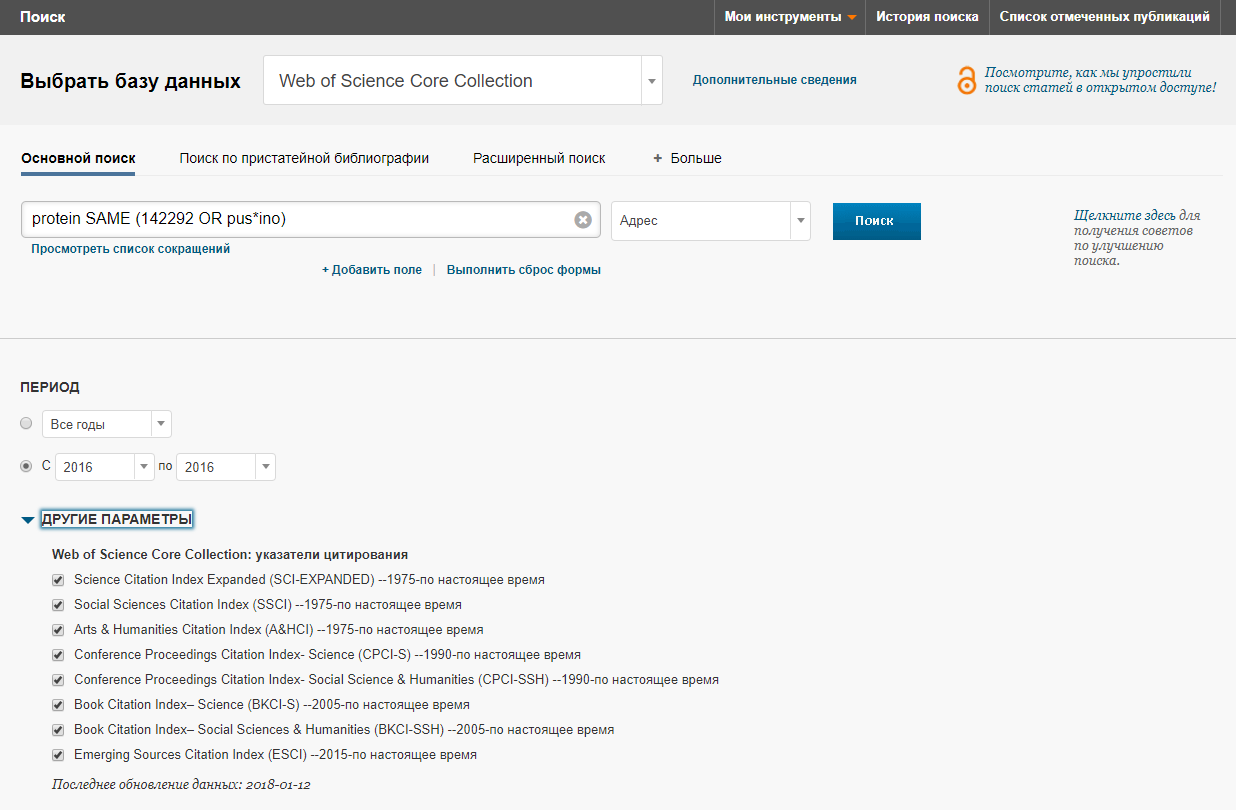 1
2
3
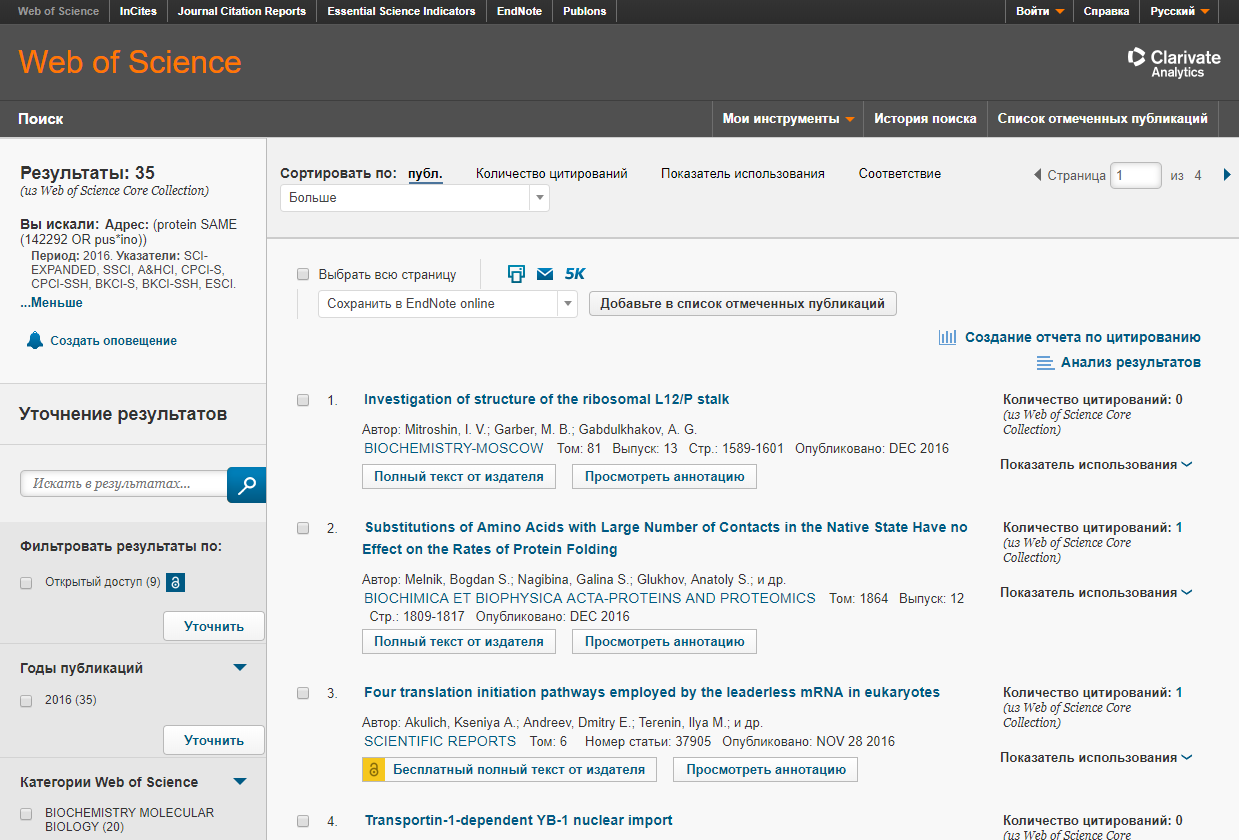 Поисковый запрос
1.2. в Scopus
У организации нет профиля в Scopus
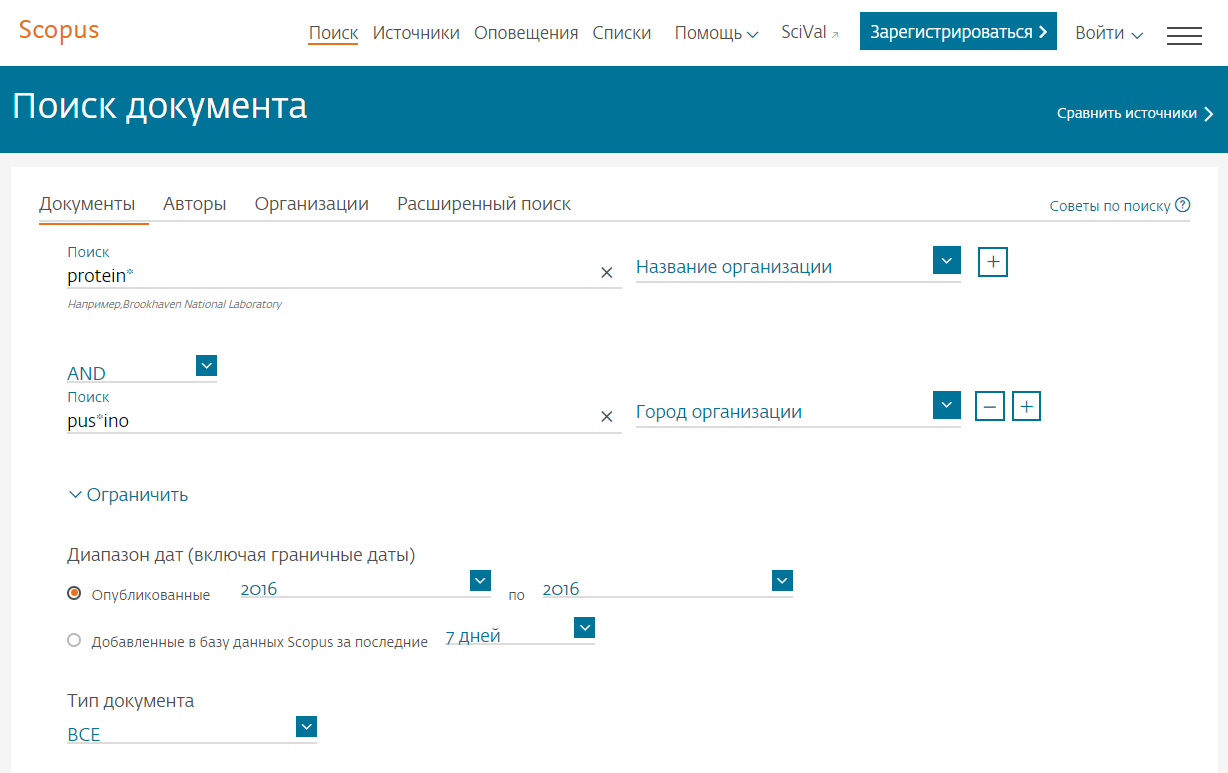 Фильтры (организации, предметные области, авторы…) для корректировки результатов поиска:
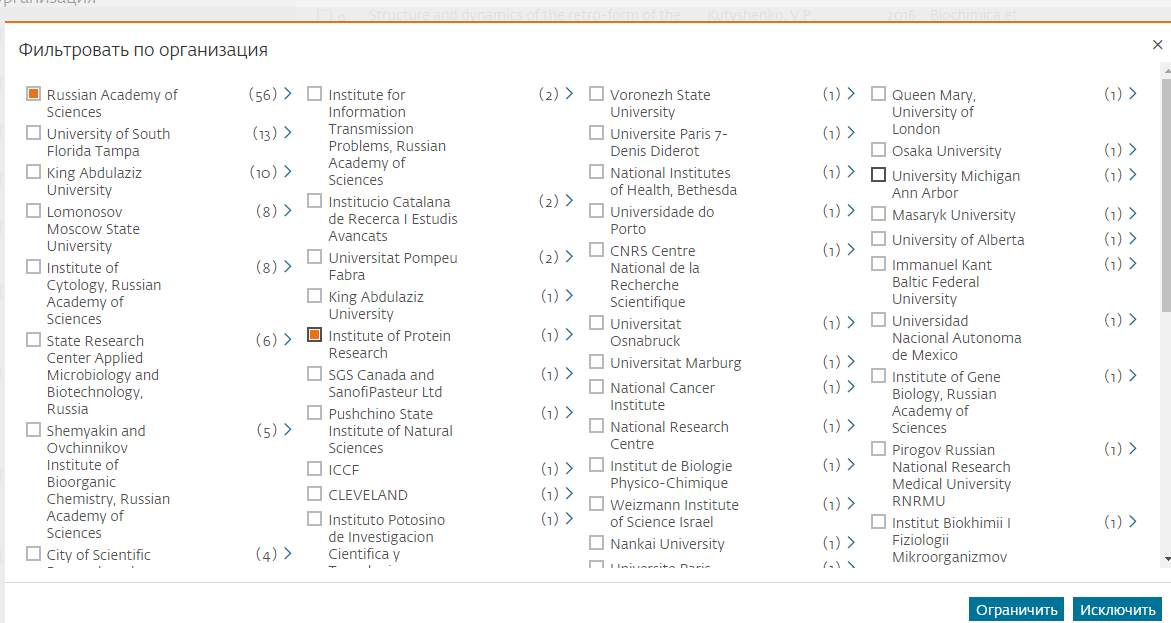 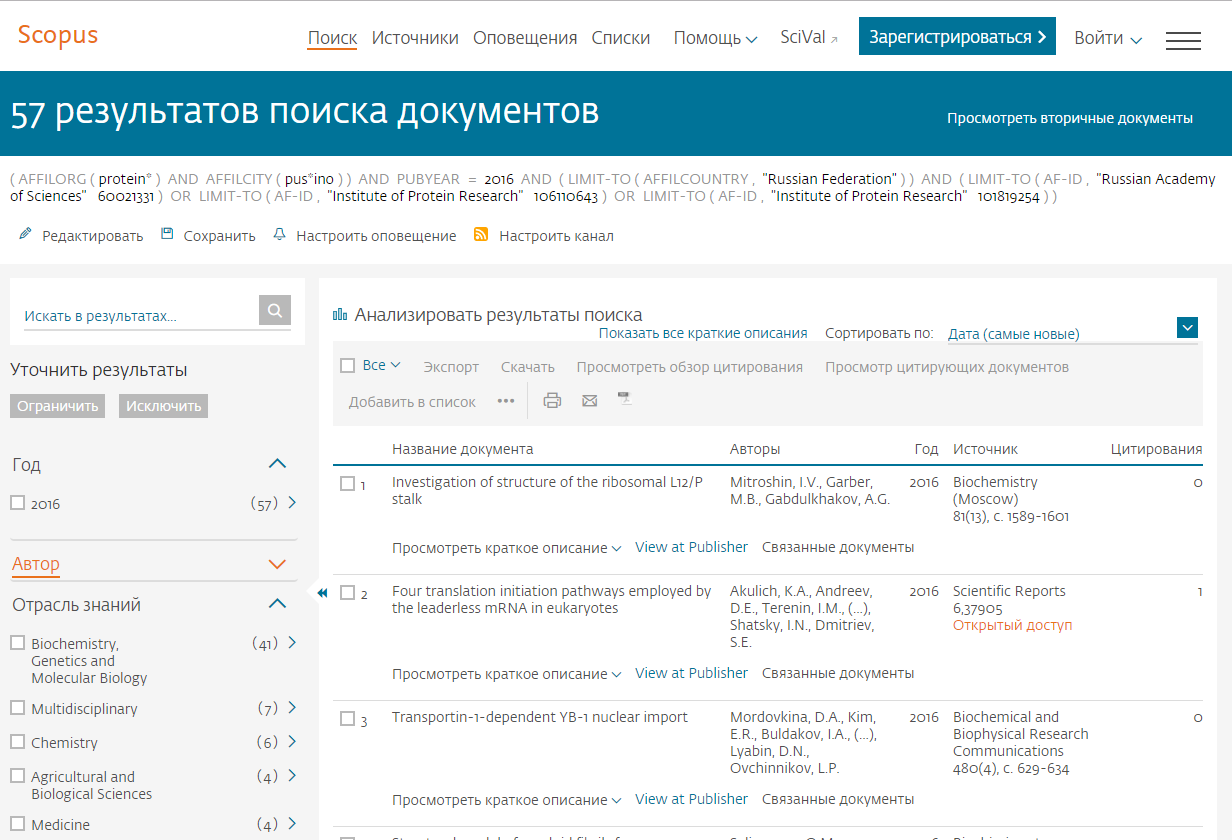 Поисковый запрос
Создание профилей организаций в WOS и Scopus
Собрать в таблицу Excel все возможные (встречающиеся в аффилиациях) варианты написания организации о направить представителям компаний:
Clarivate Analytics (WOS) – Касьянов Павел (pavel.kasyanov@clarivate.com)
Elsevier (Scopus) – Локтев Андрей (A.Loktev@elsevier.com)
1.3. в РИНЦ
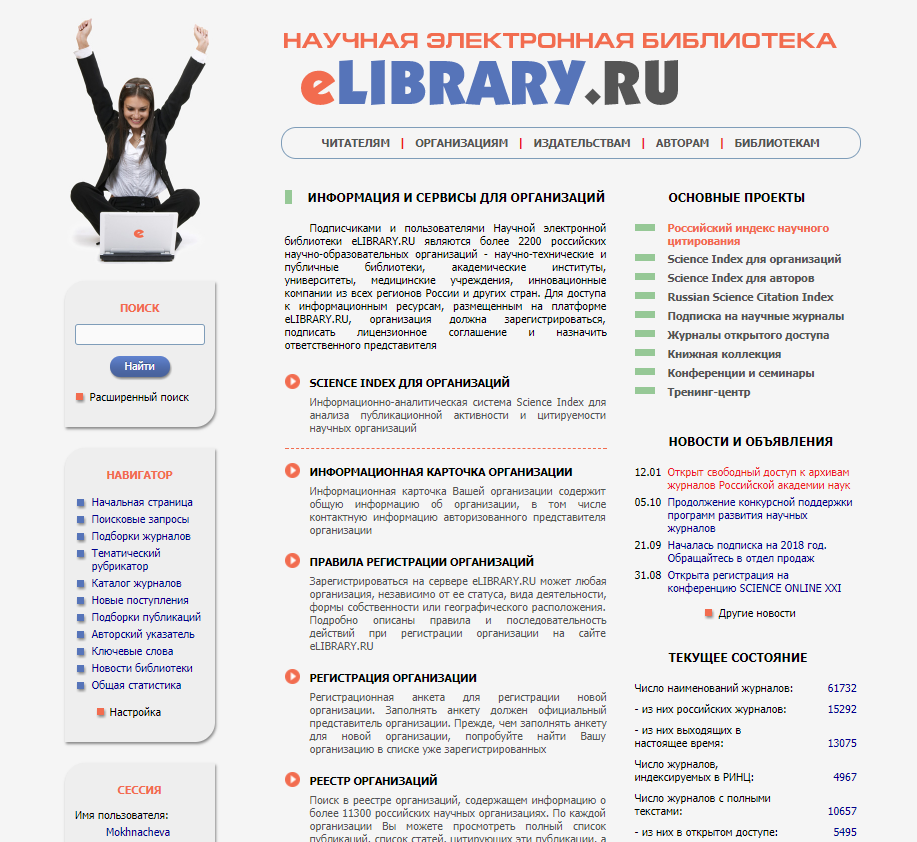 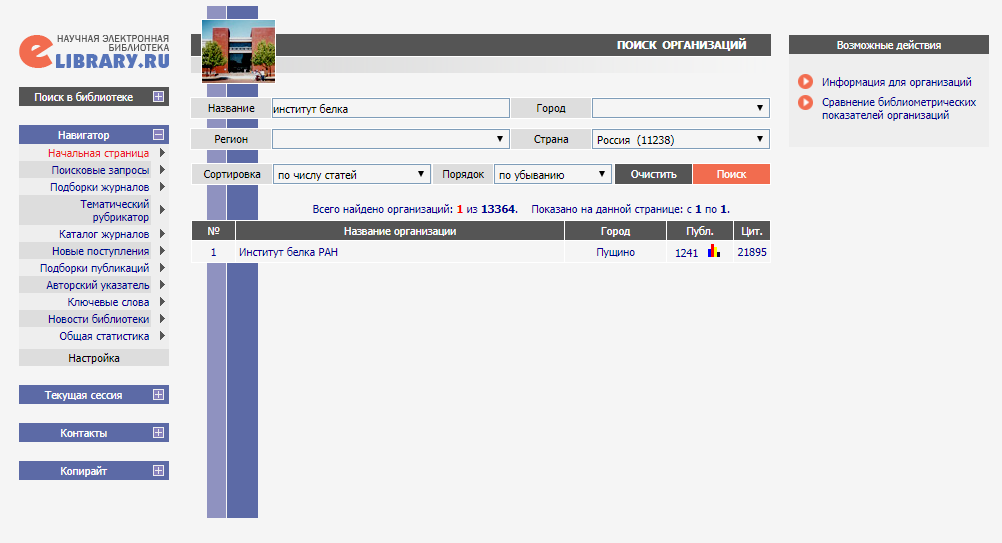 1
2
3
4
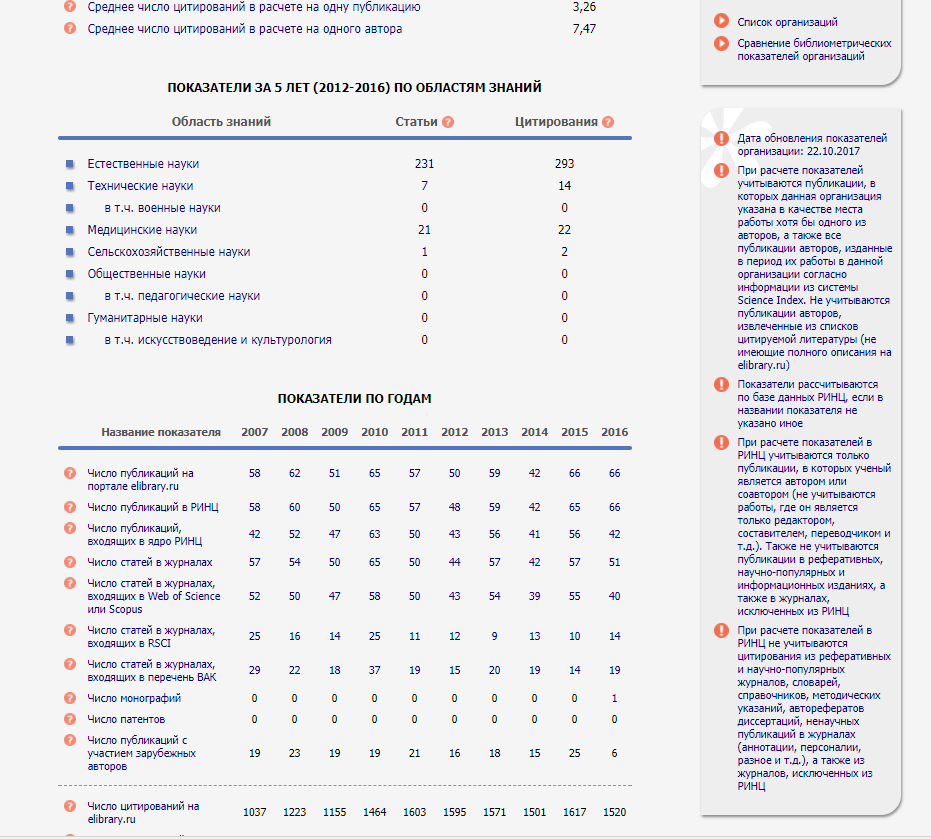 2. Совокупная цитируемость публикаций Института белка РАН за последние пять лет (2012-2016)
2.1. в WOS Core Collection
Важно: в данном контексте требуется совокупная цитируемость публикаций последних пяти лет (включая отчетный год)
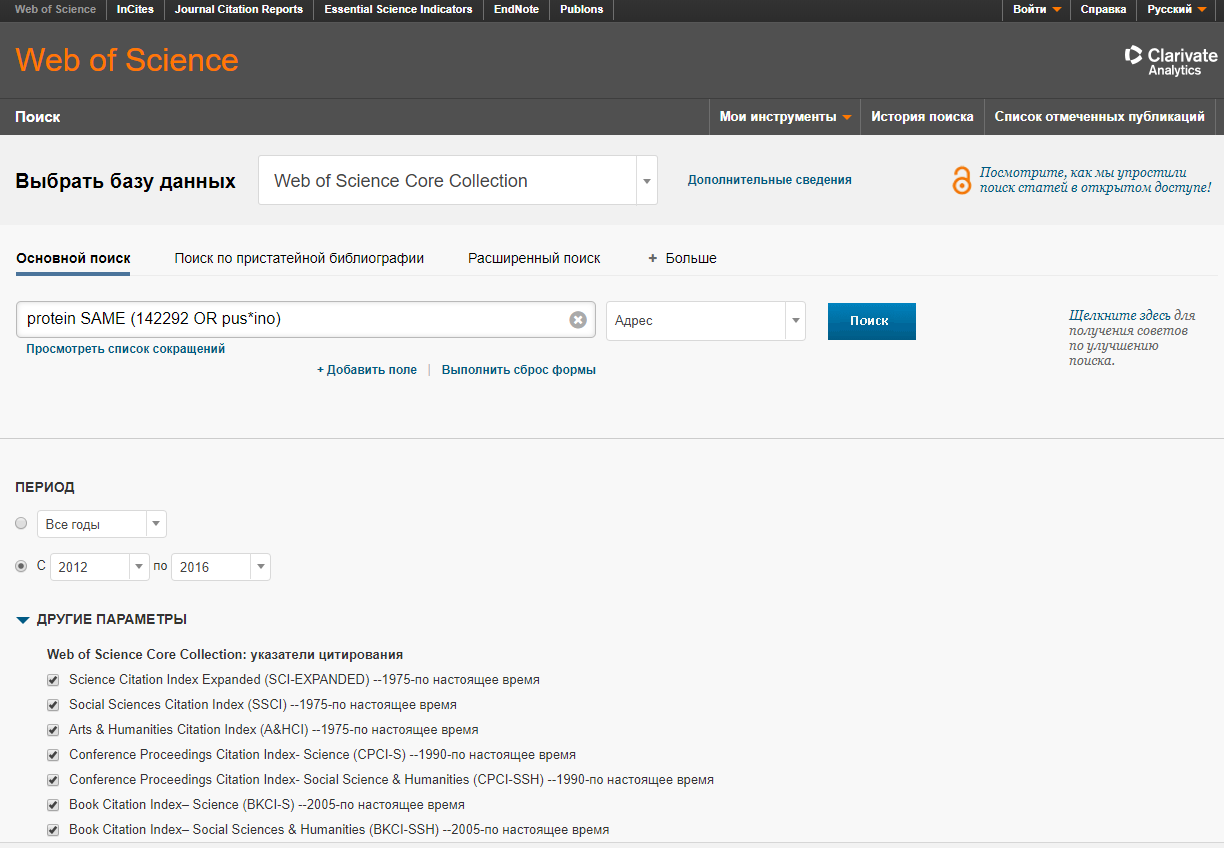 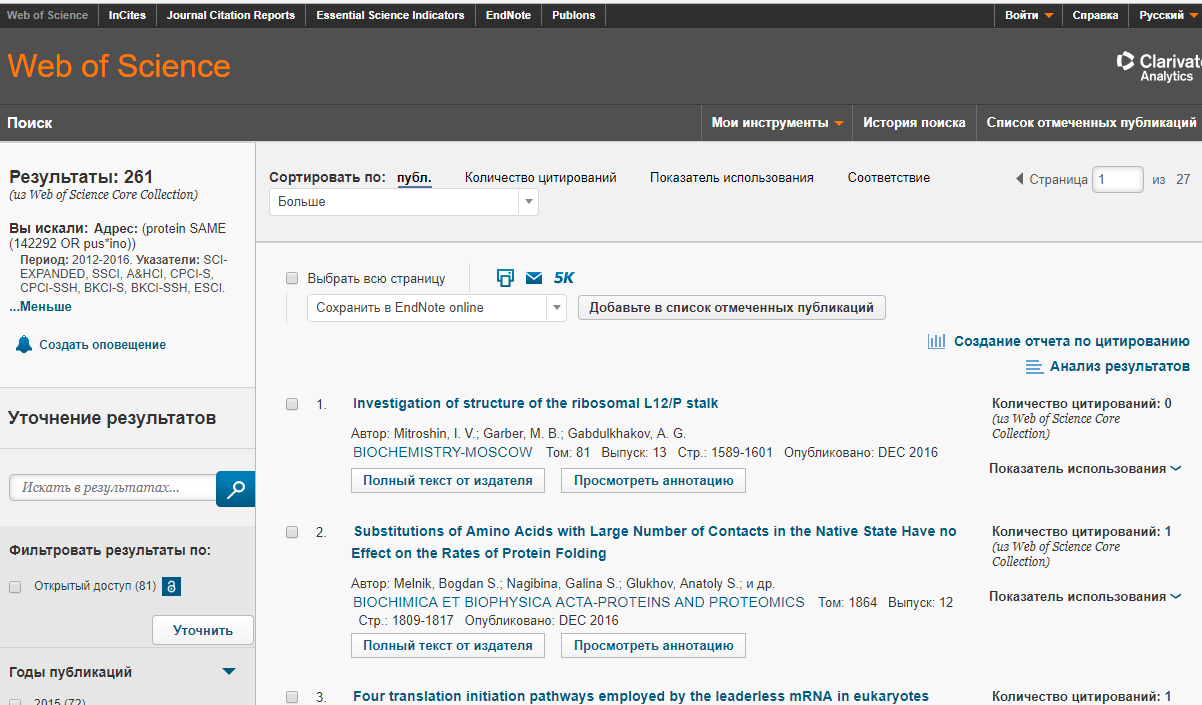 Поисковый запрос
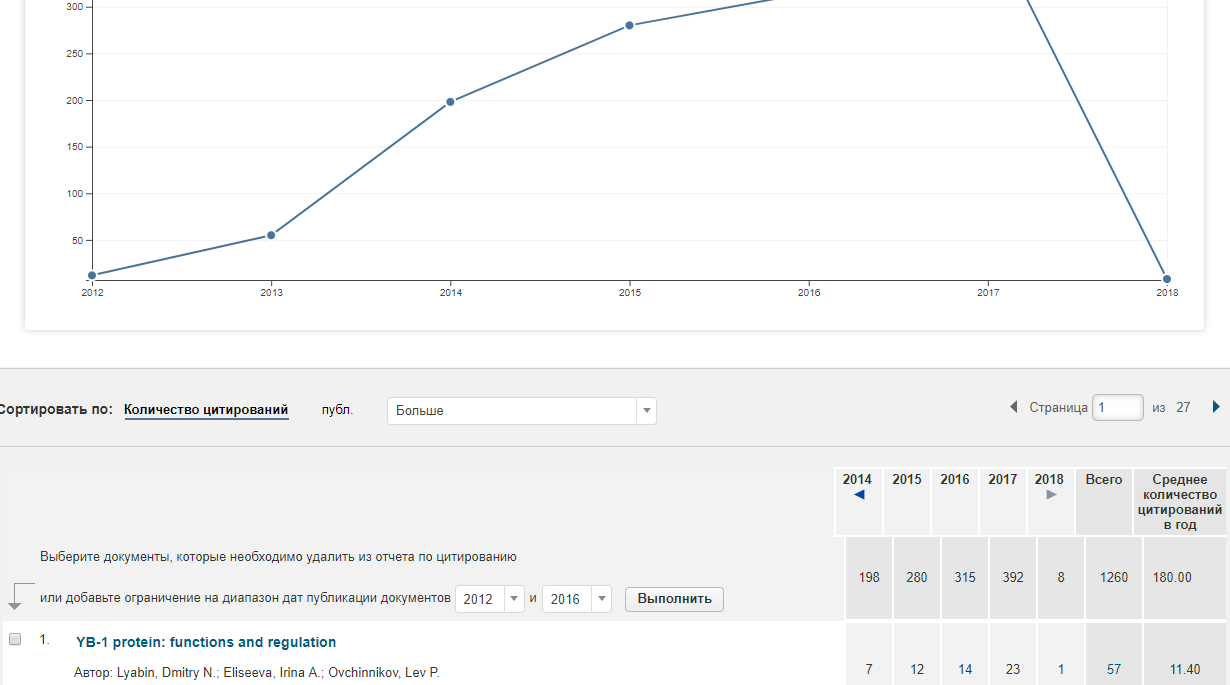 Совокупная цитируемость публикаций за последние 5 лет (2012-2016 гг.) = 12 + 55 + 198 + 280 + 315 = 860
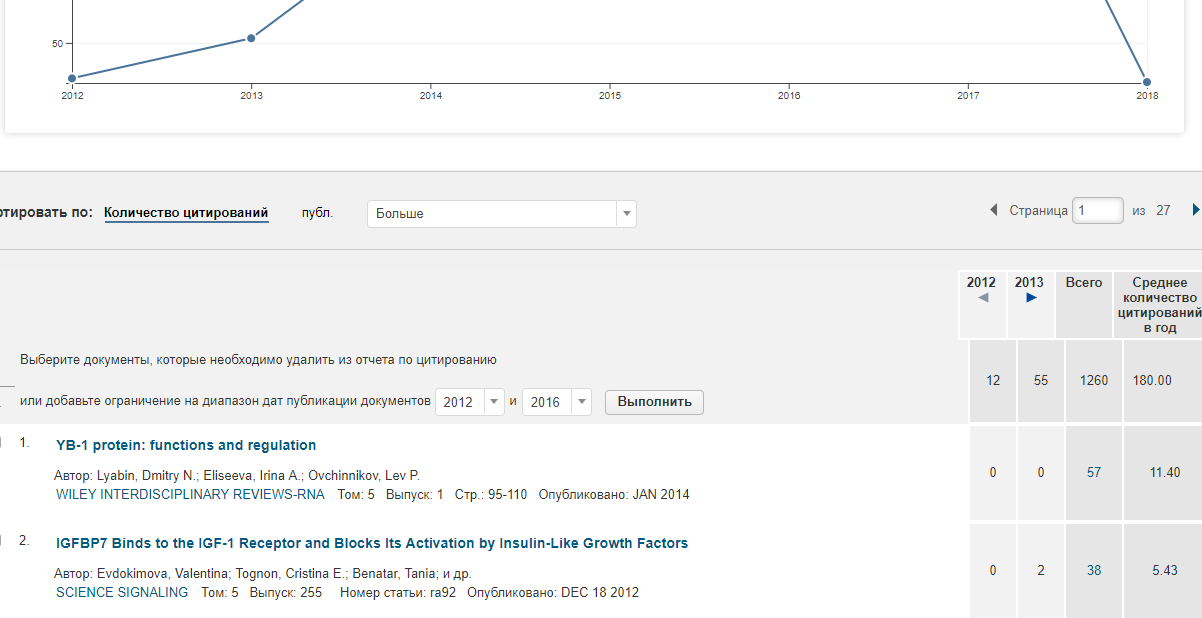 2.2. в Scopus
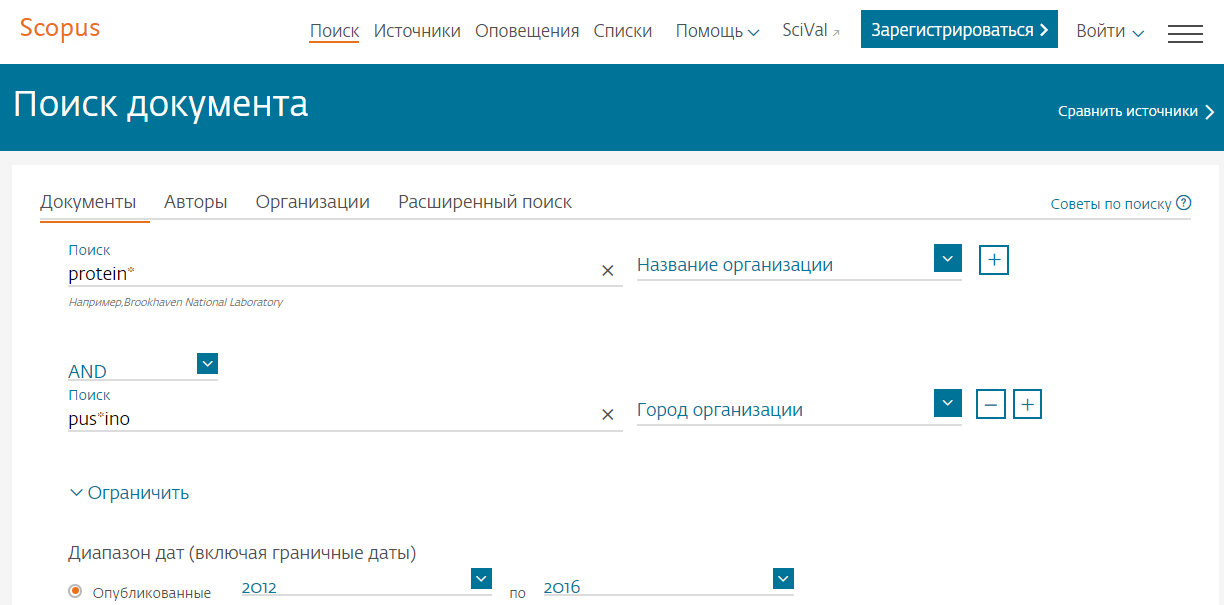 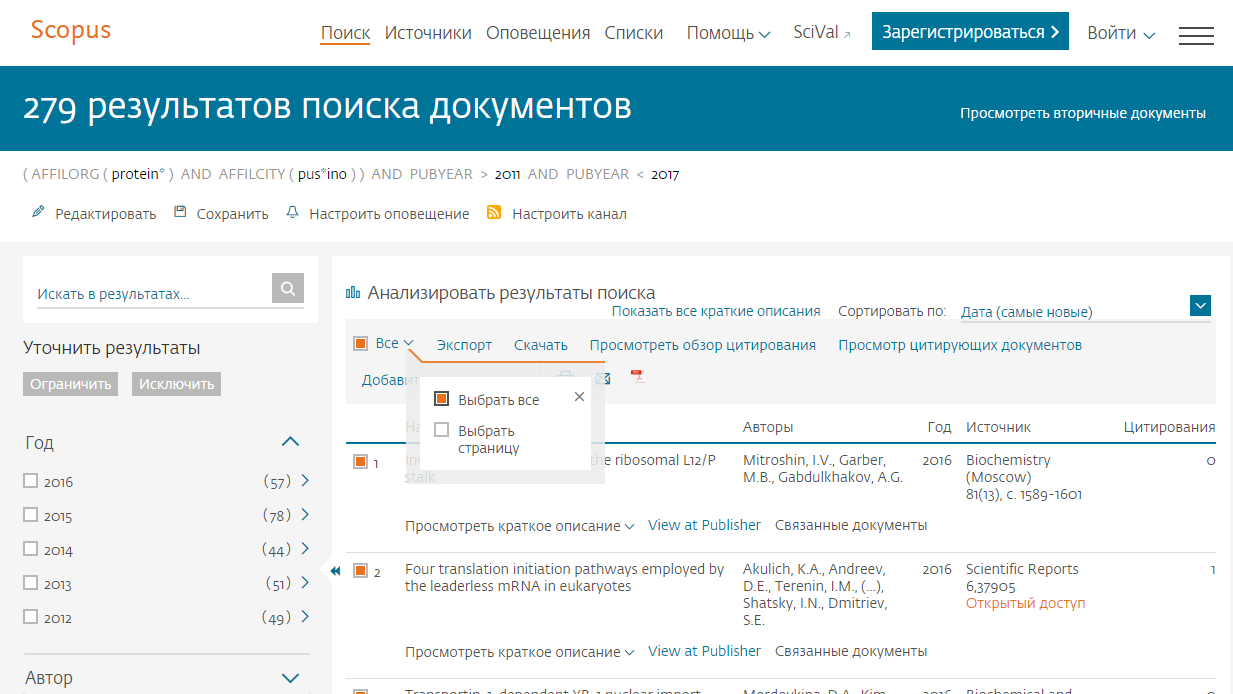 Поисковый запрос
1
2
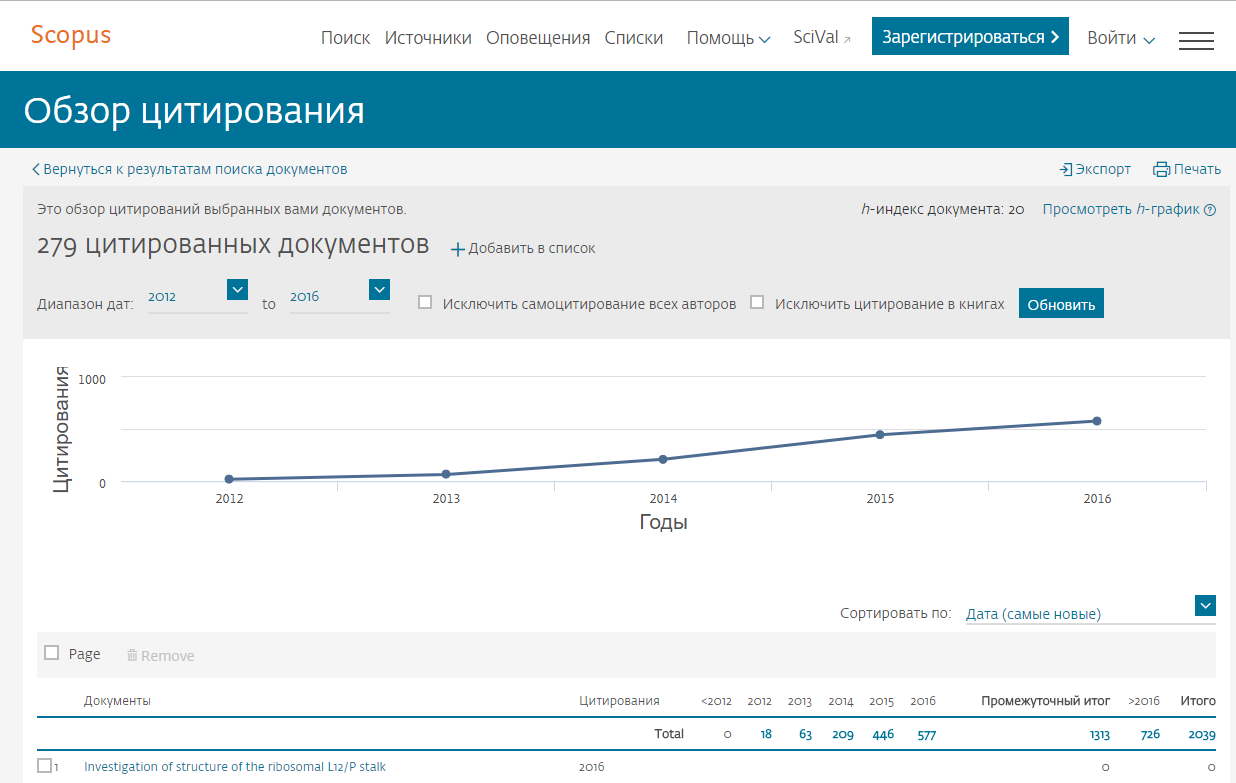 =
2.2. в РИНЦ
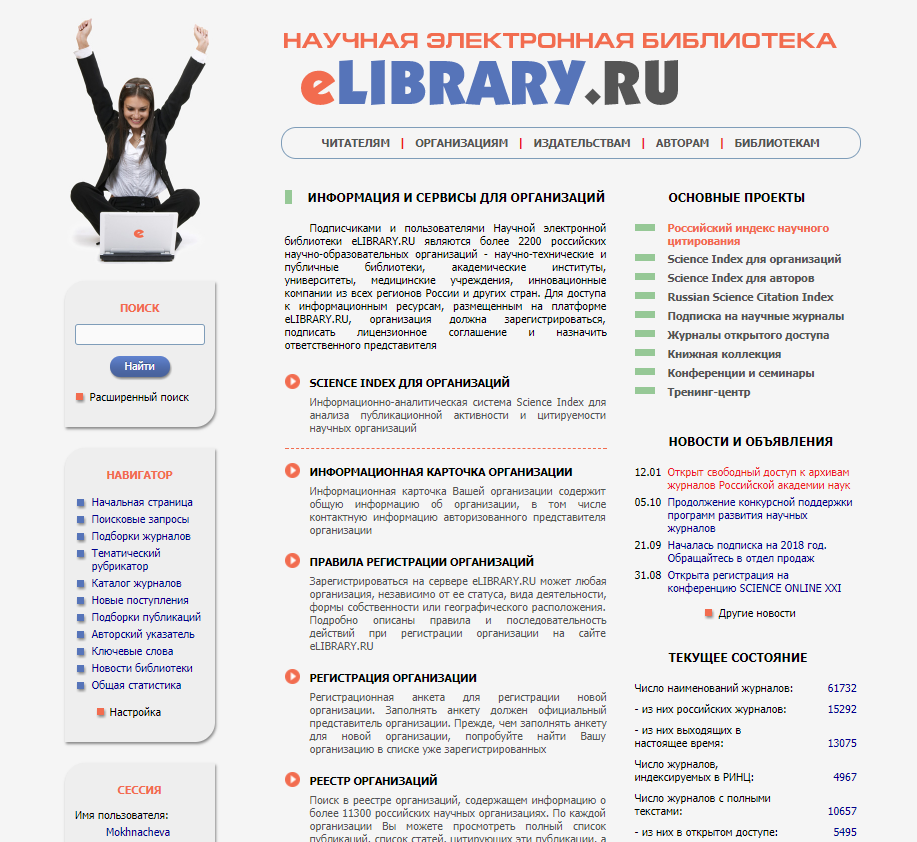 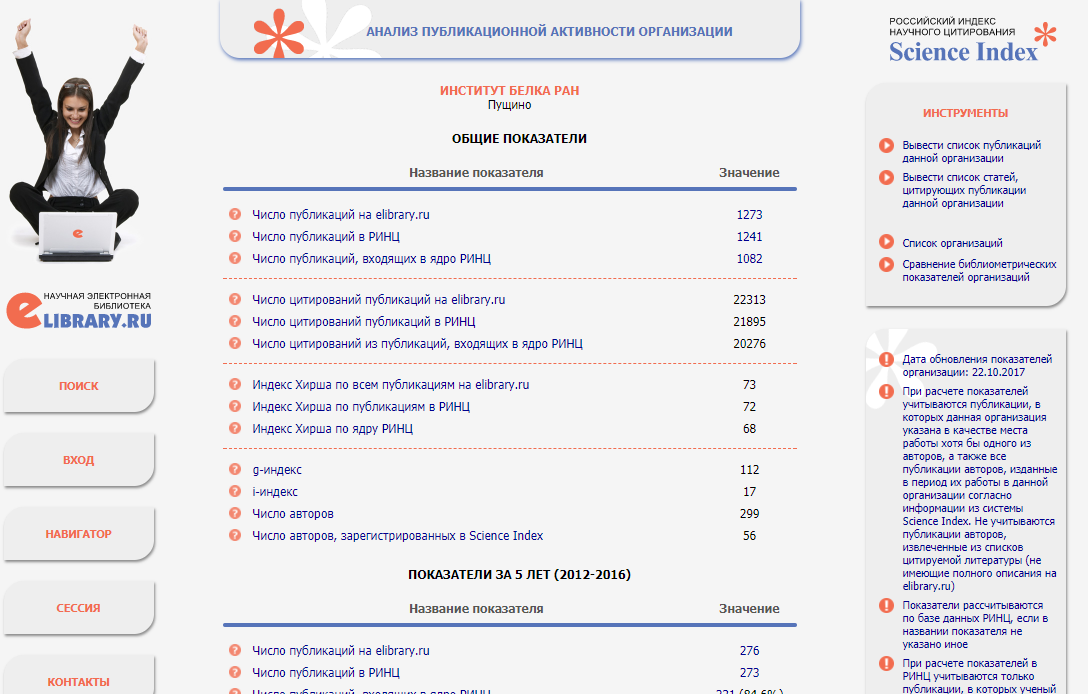 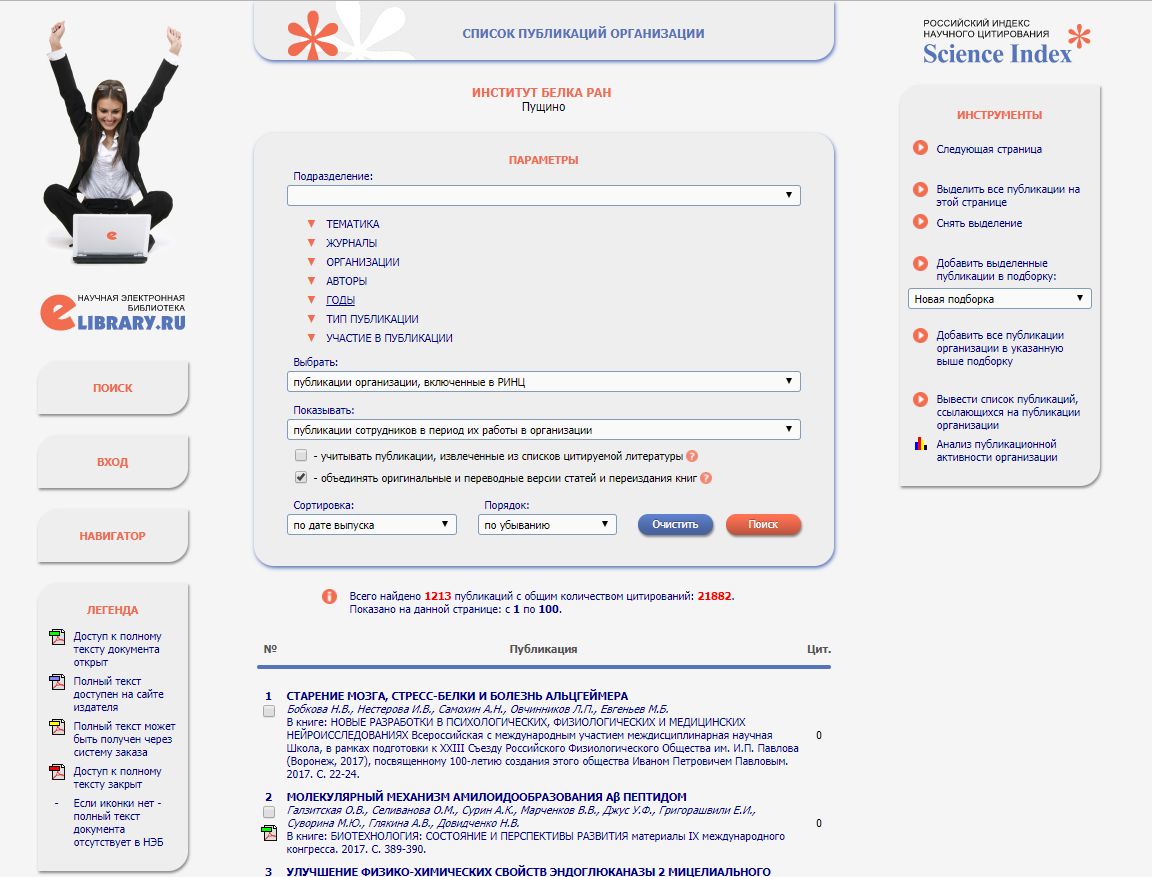 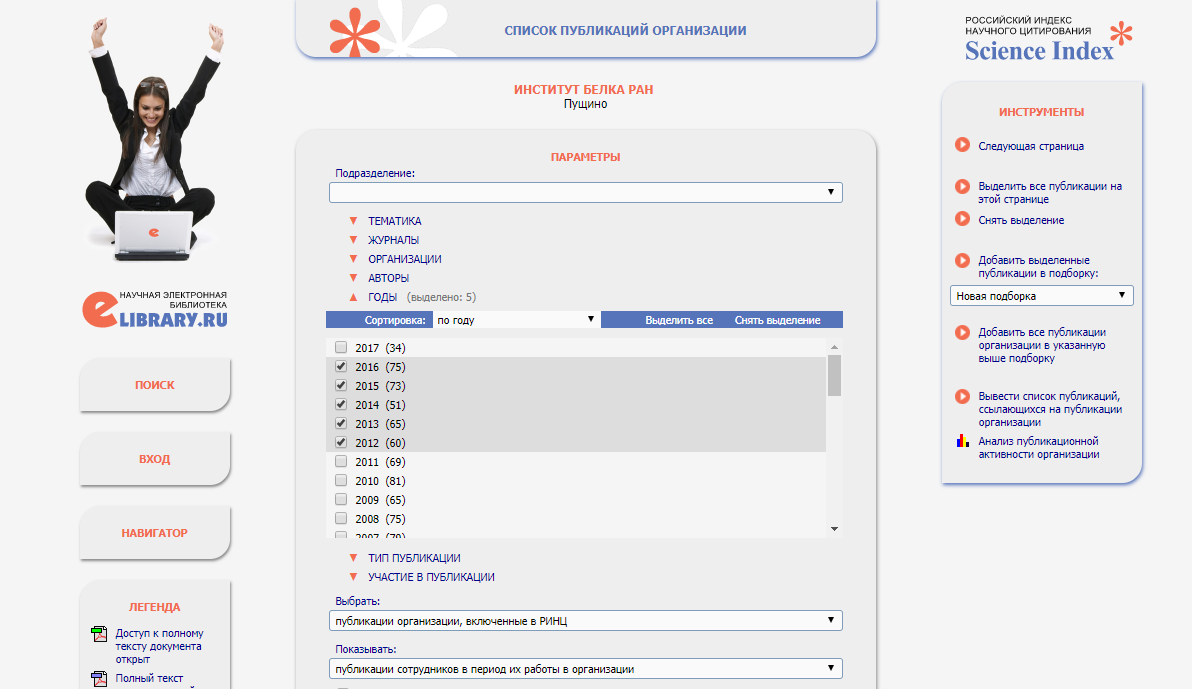 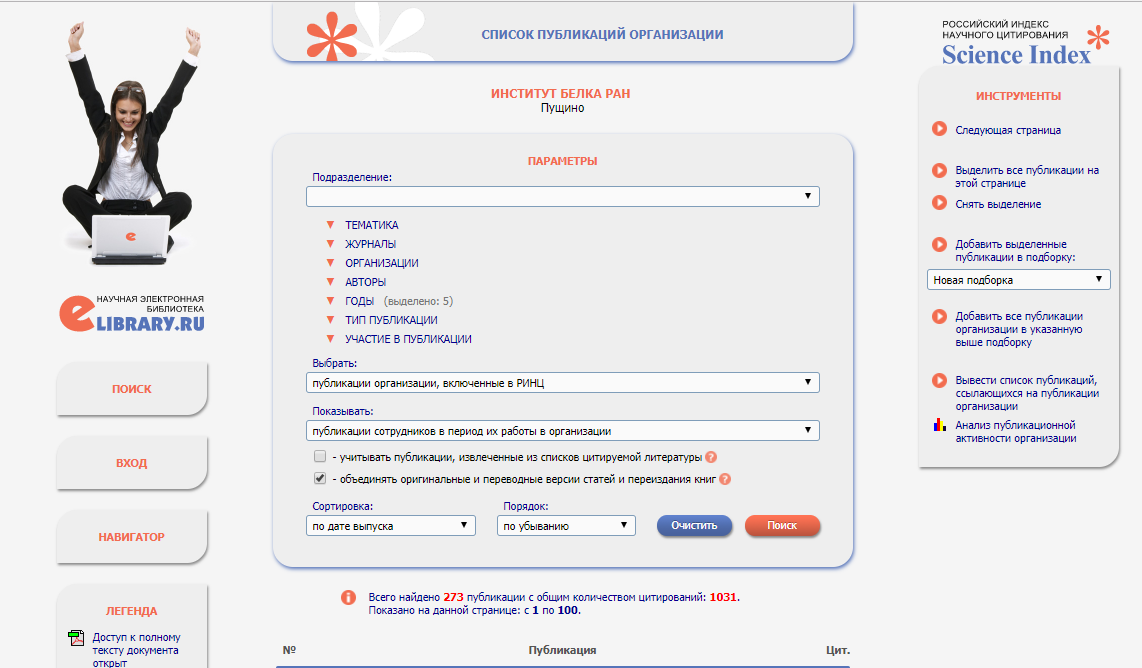 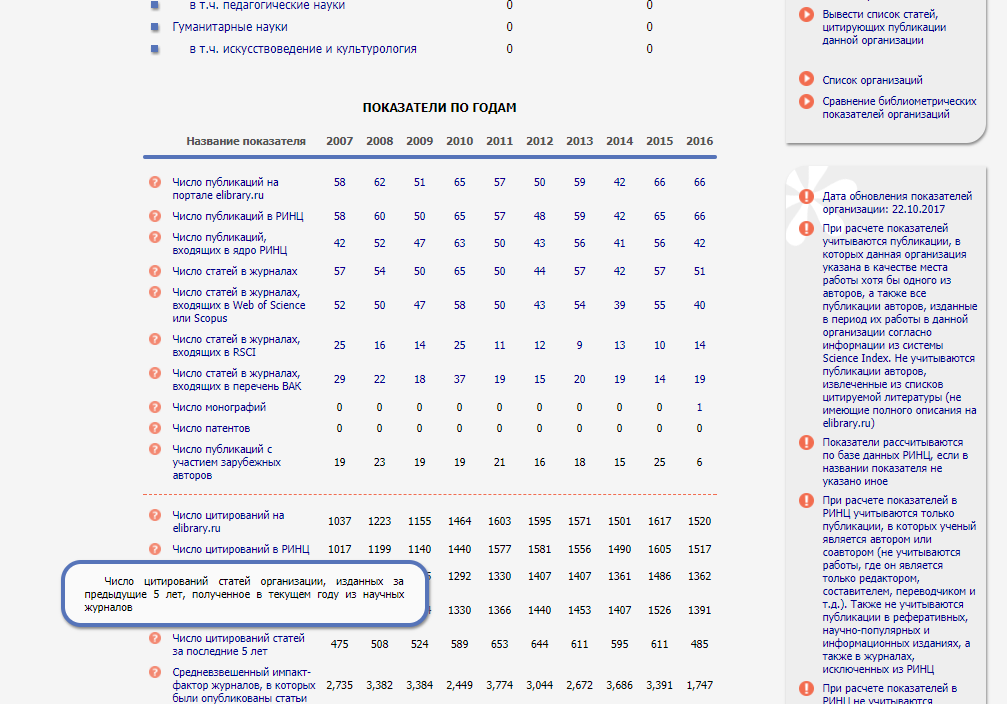 Эти сведения не содержат ответа на поставленный в задании вопрос
3. Совокупный импакт-фактор журналов, в которых опубликованы статьи организации
WOS CC
5-летний ИФ по WOS CC
Кол-во публикаций за отчетный год в издании умножаются на актуальный 5-летний ИФ. Затем результаты складываются
Например:
4. Число статей Института белка РАН, подготовленных совместно с зарубежными организациями
WOS + Scopus
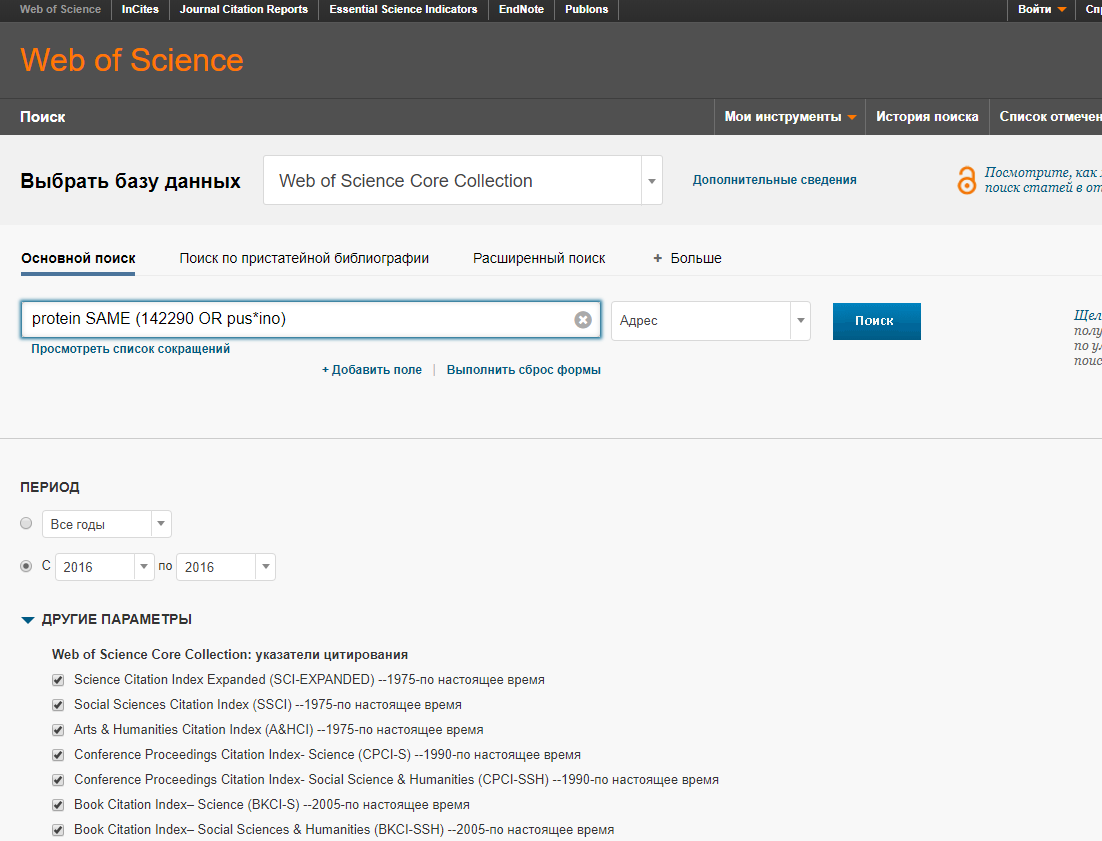 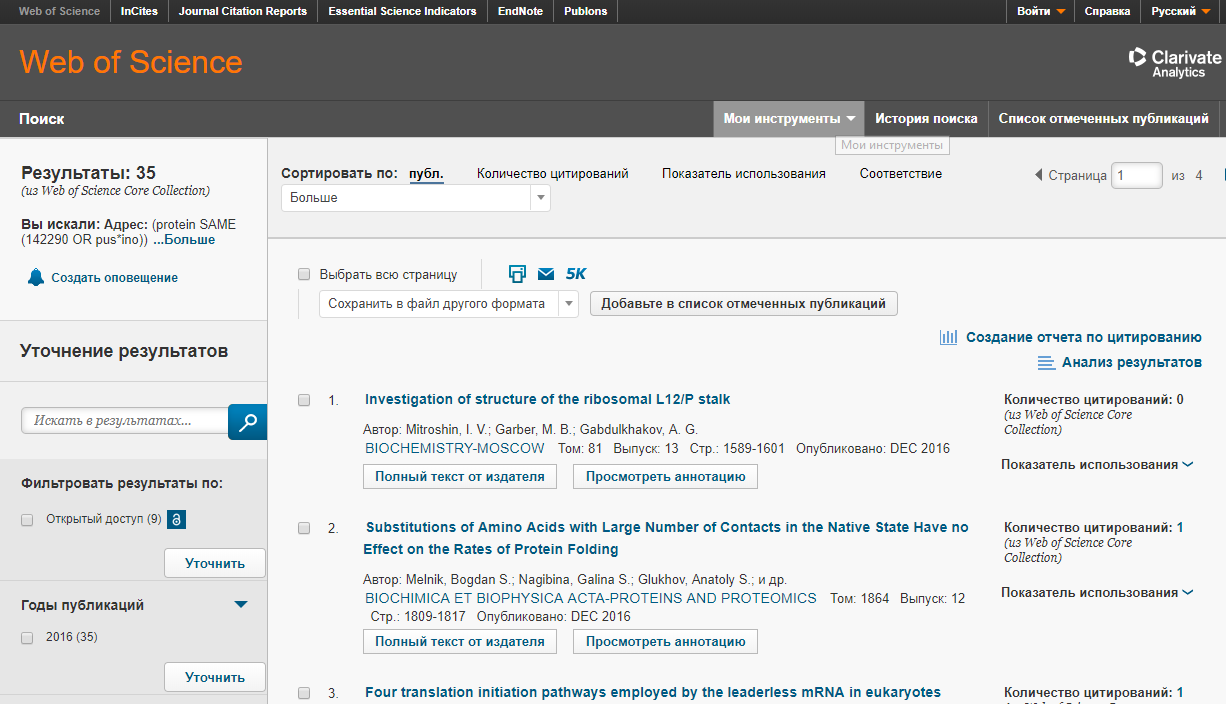 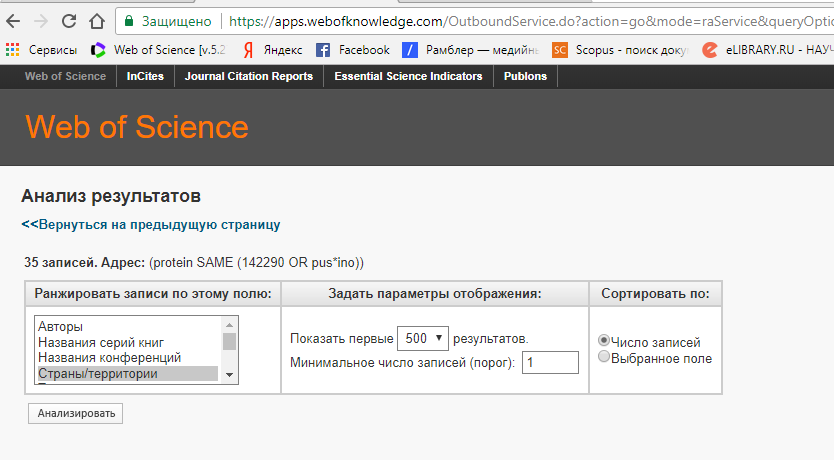 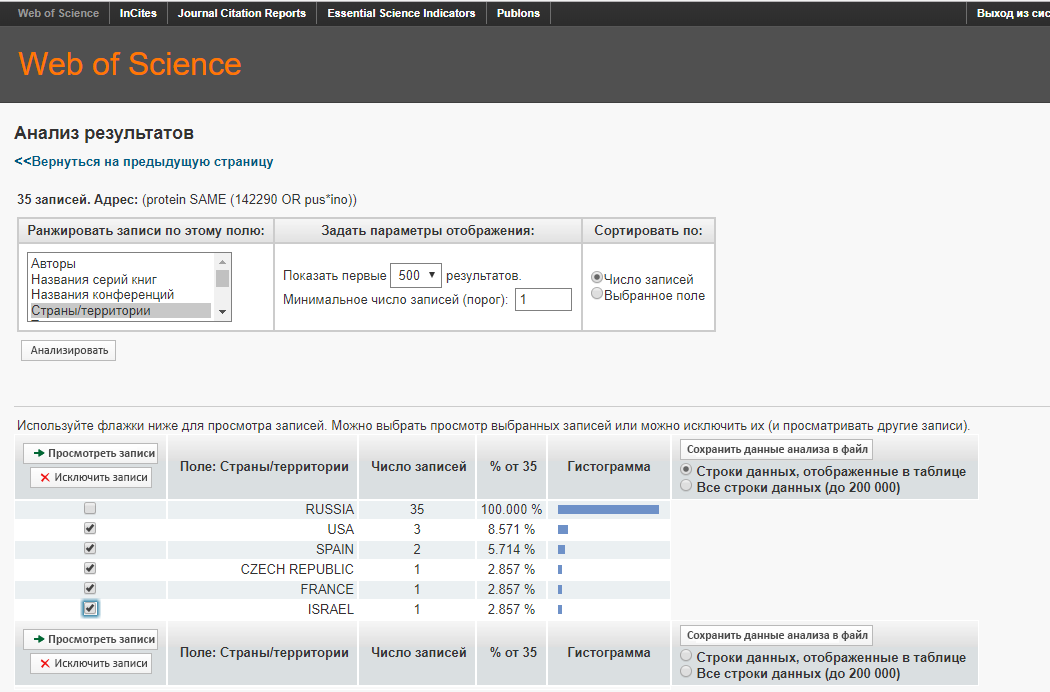 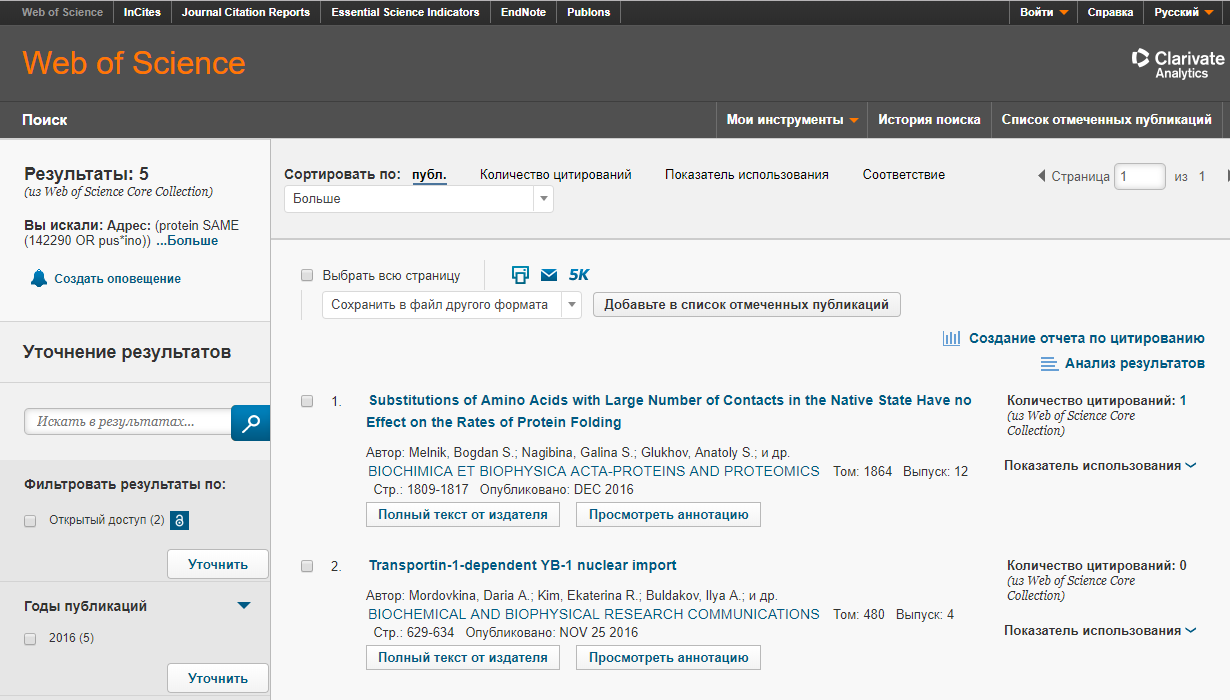 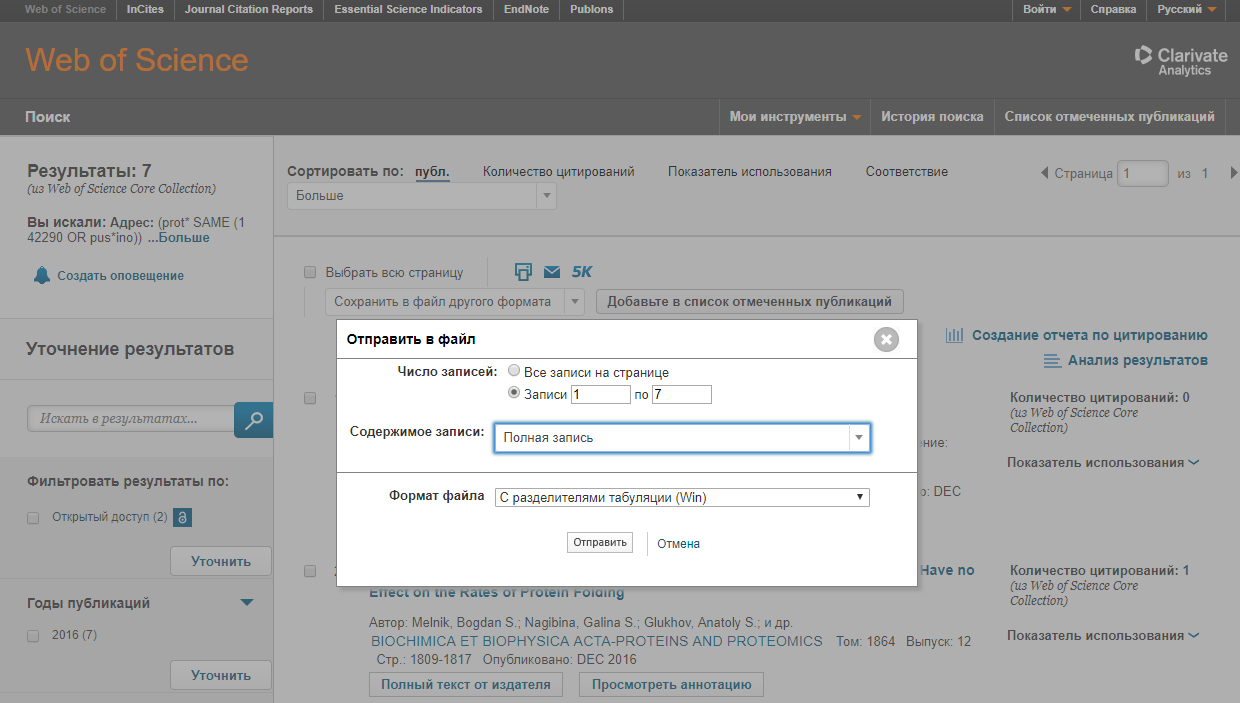 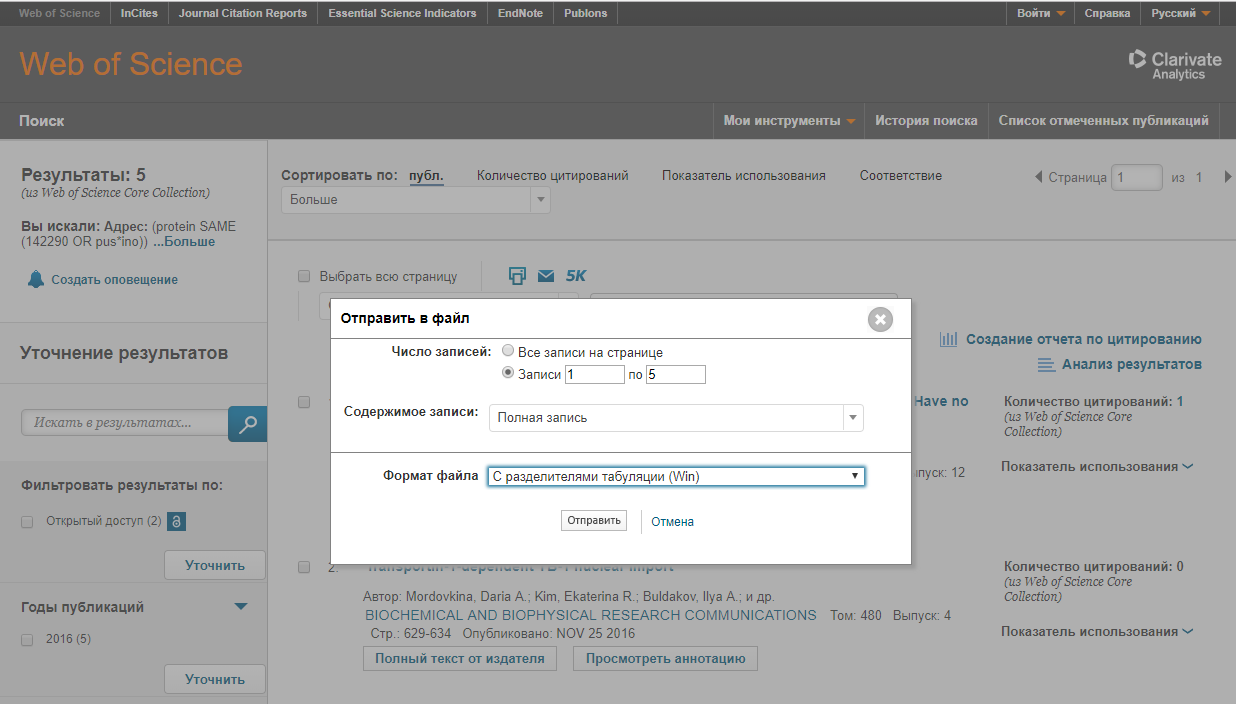 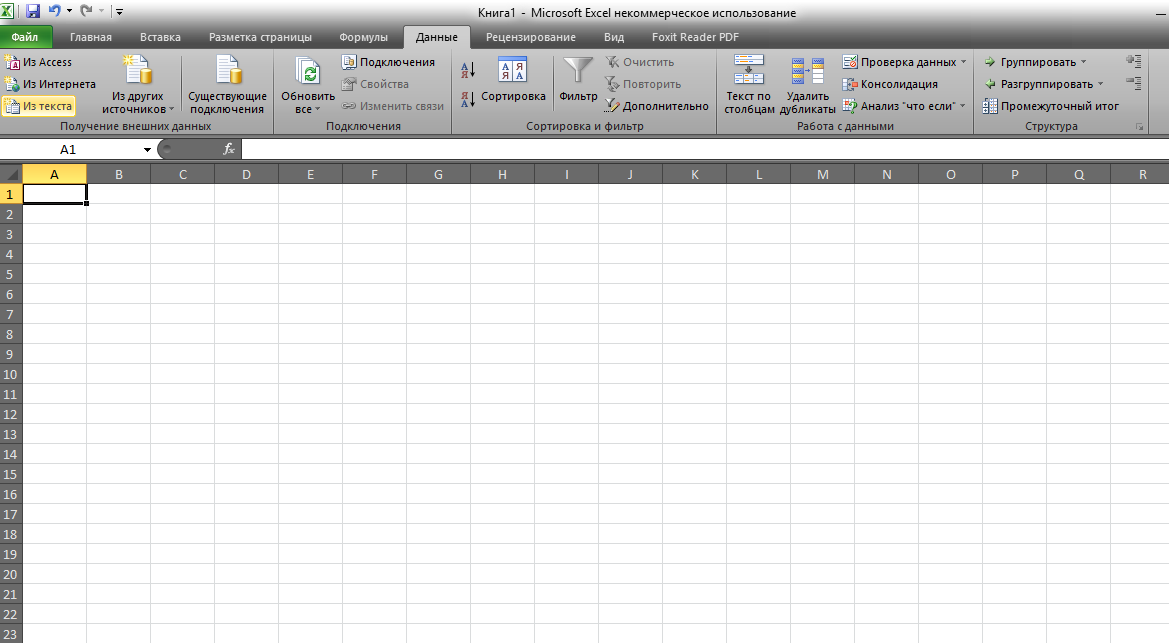 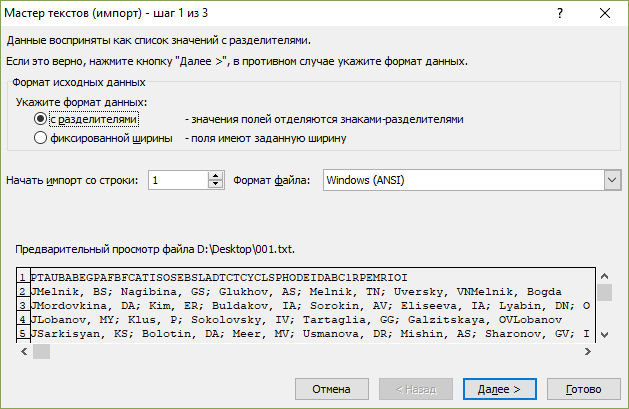 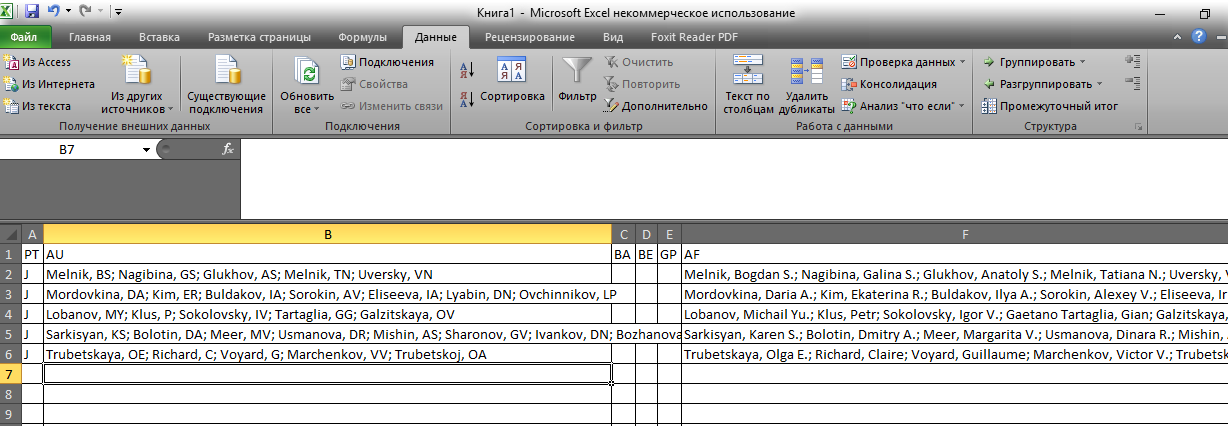 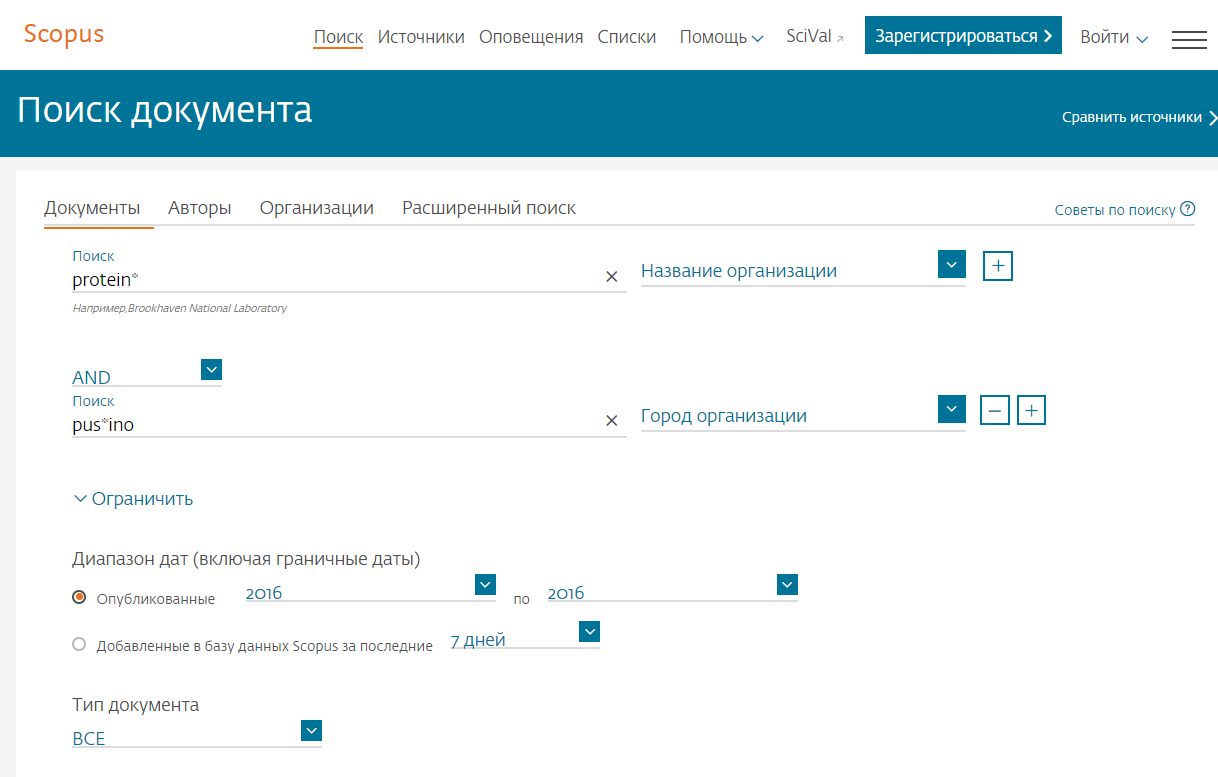 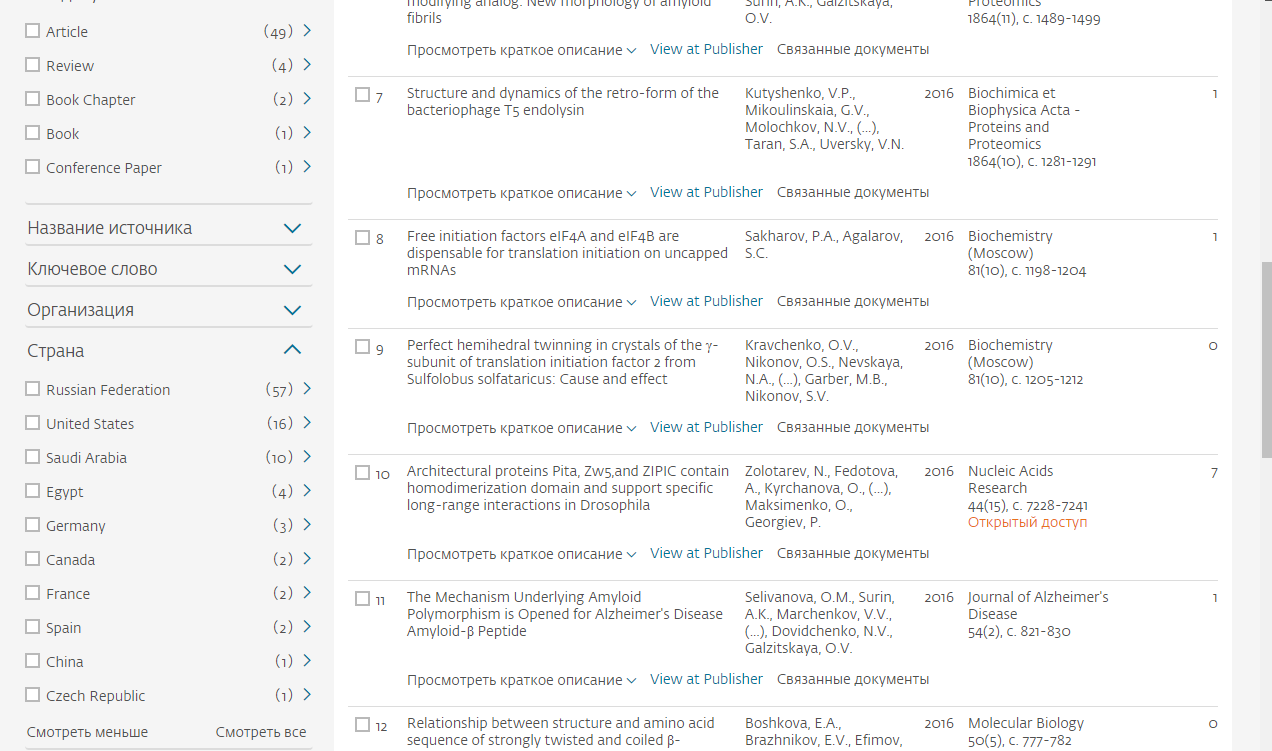 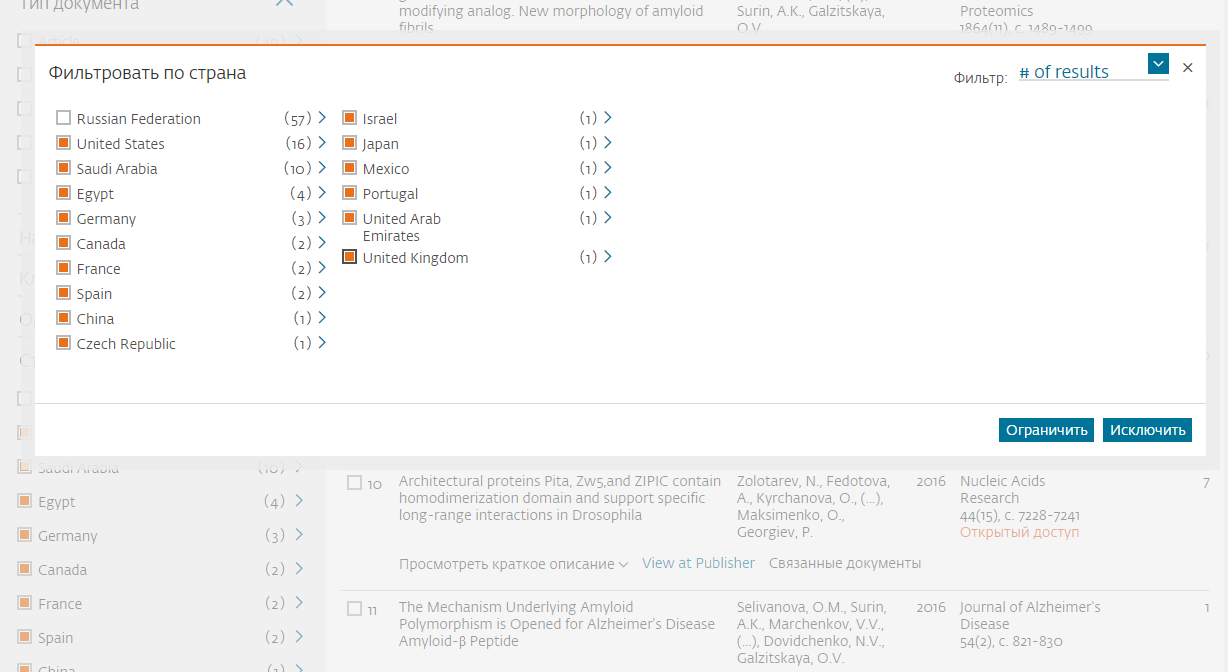 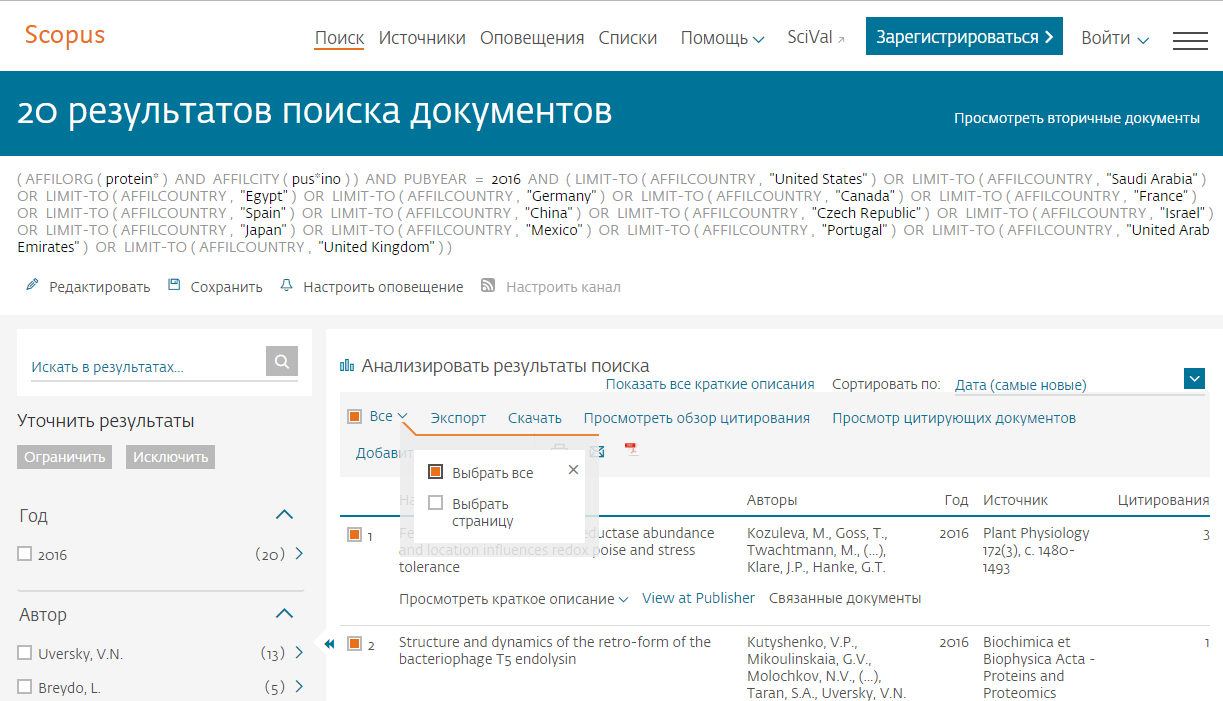 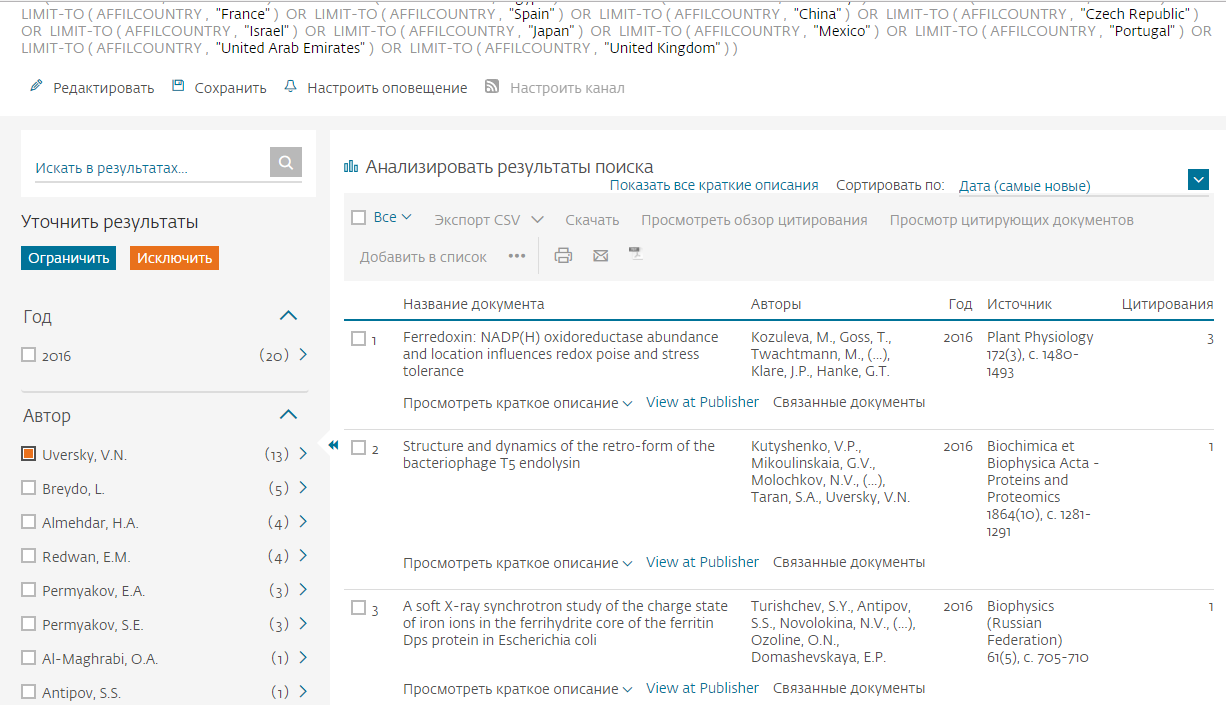 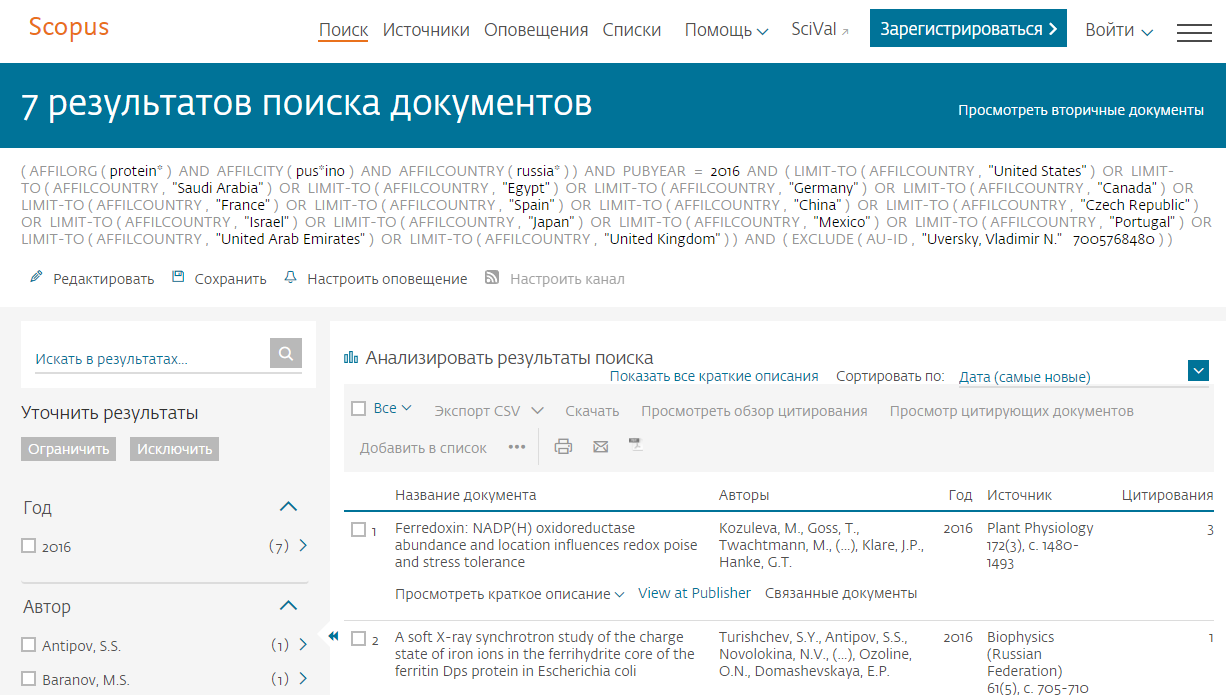 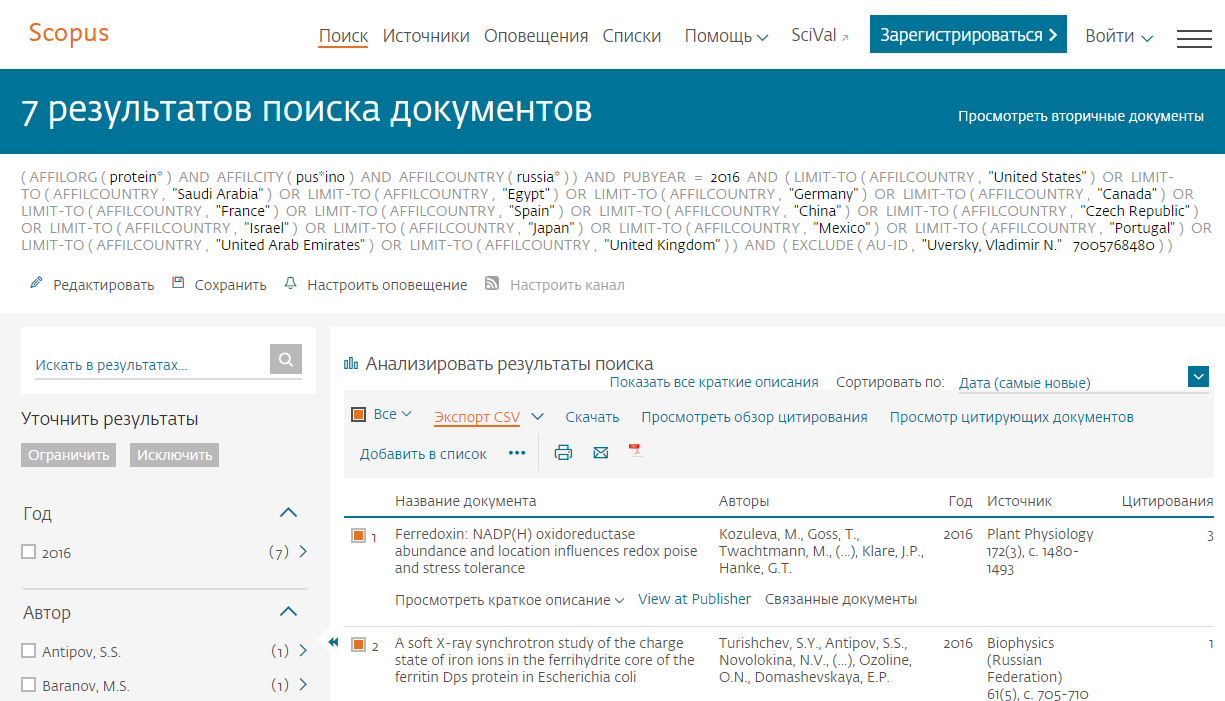 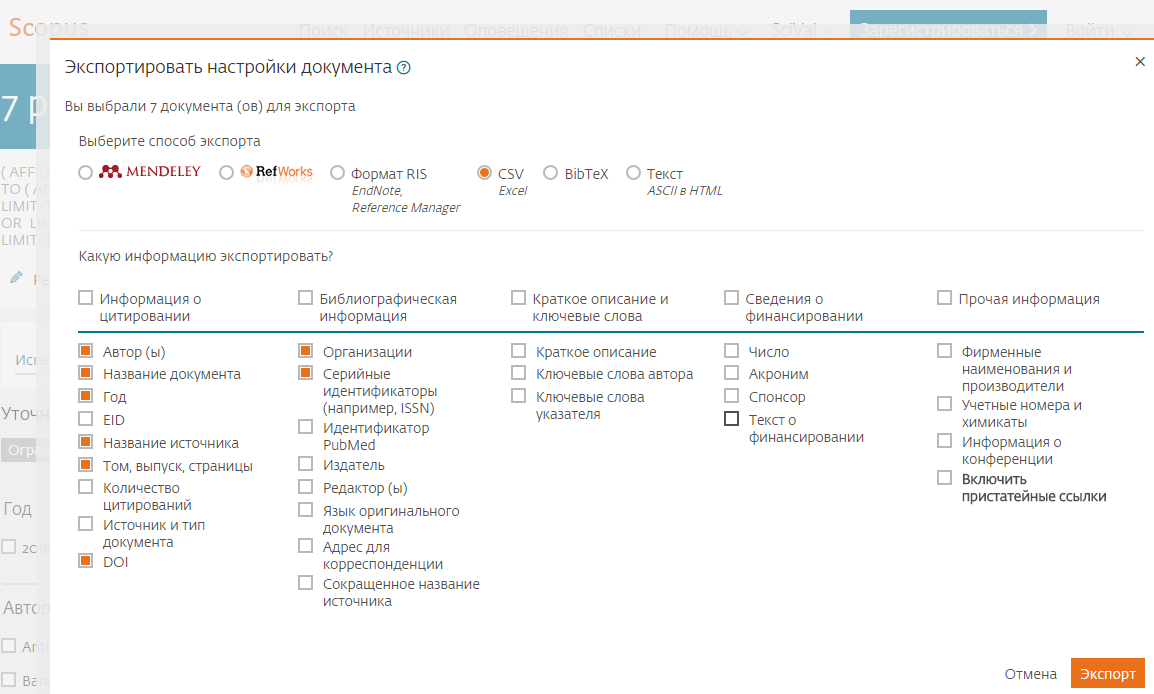 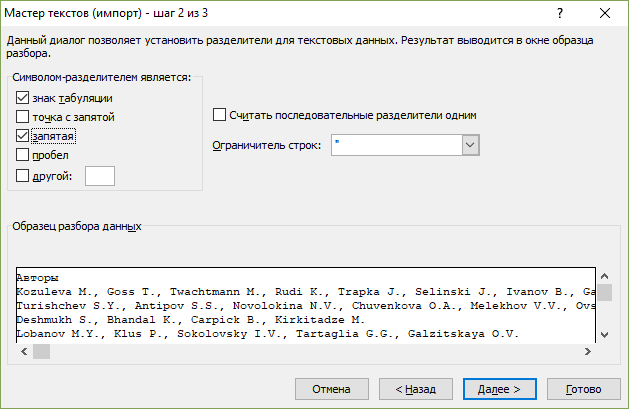 Слияние результатов поиска по WOS CC и Scopus в один массив с исключением дублированных записей
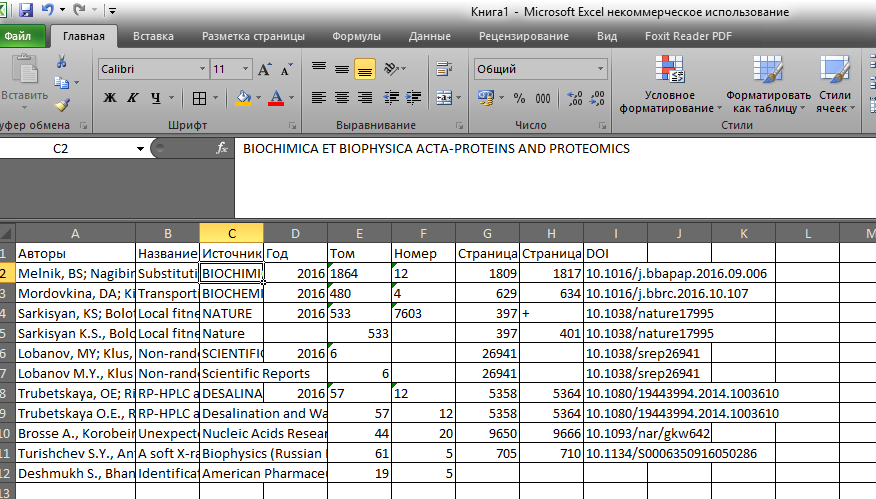 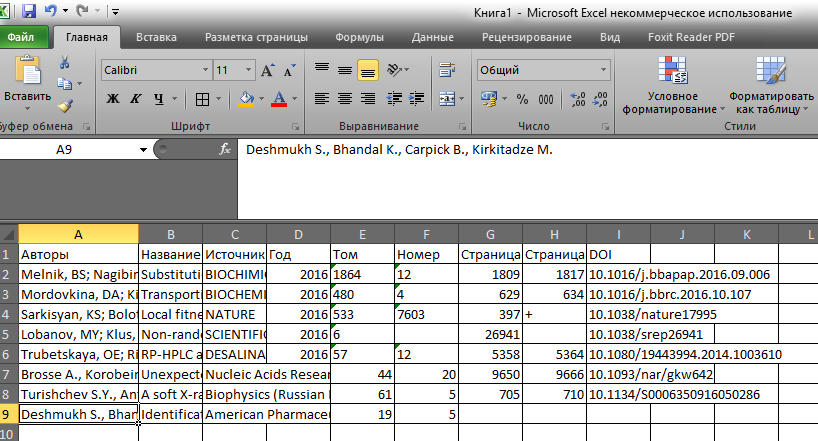 Дополнительные возможные запросы
Совокупная цитируемость публикаций в WOS, Scopus и др. за последние пять лет (здесь подразумевается цитируемость всех публикаций за весь период деятельности в последние пять лет)
Количество цитирований в WOS, Scopus и др. за весь период деятельности
Индекс Хирша за весь период
Квартили журналов
Совокупная цитируемость публикаций в WOS, Scopus и др. за последние пять лет (здесь подразумевается цитируемость всех публикаций за весь период деятельности в последние пять лет)
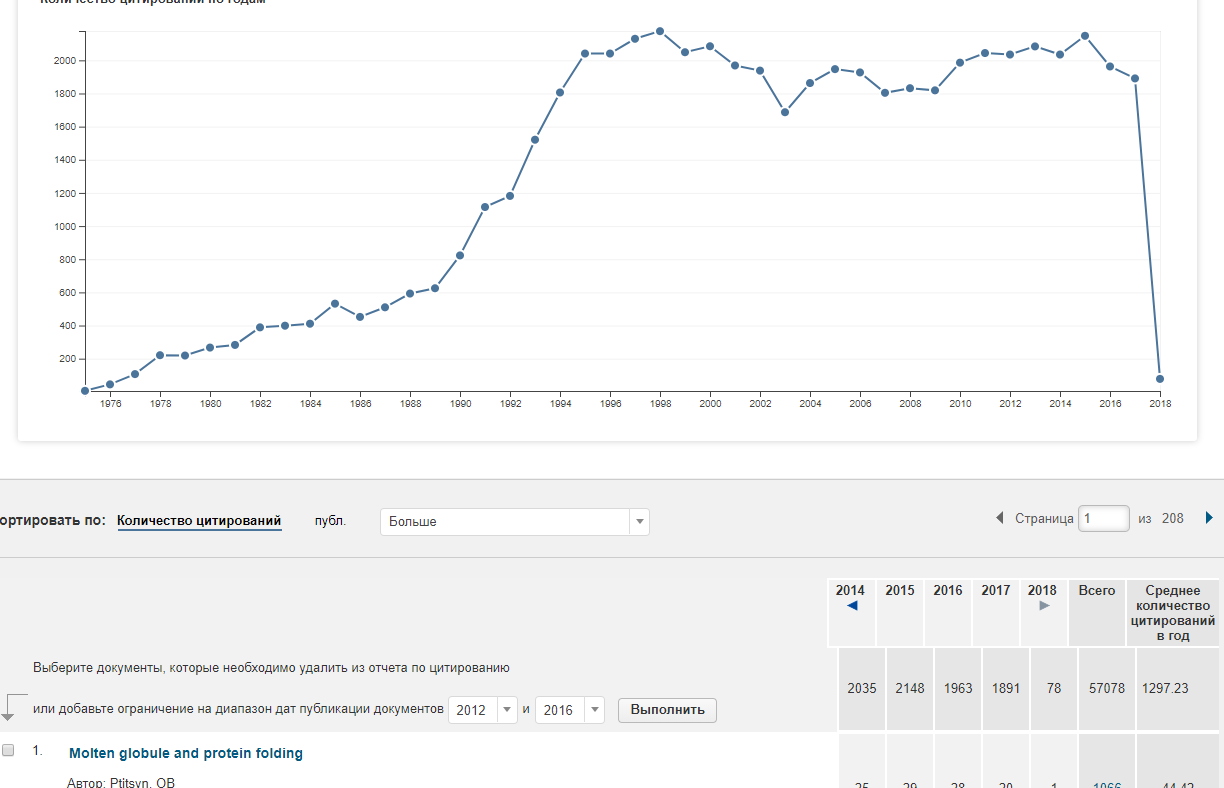 Итого: 10265 цитирований
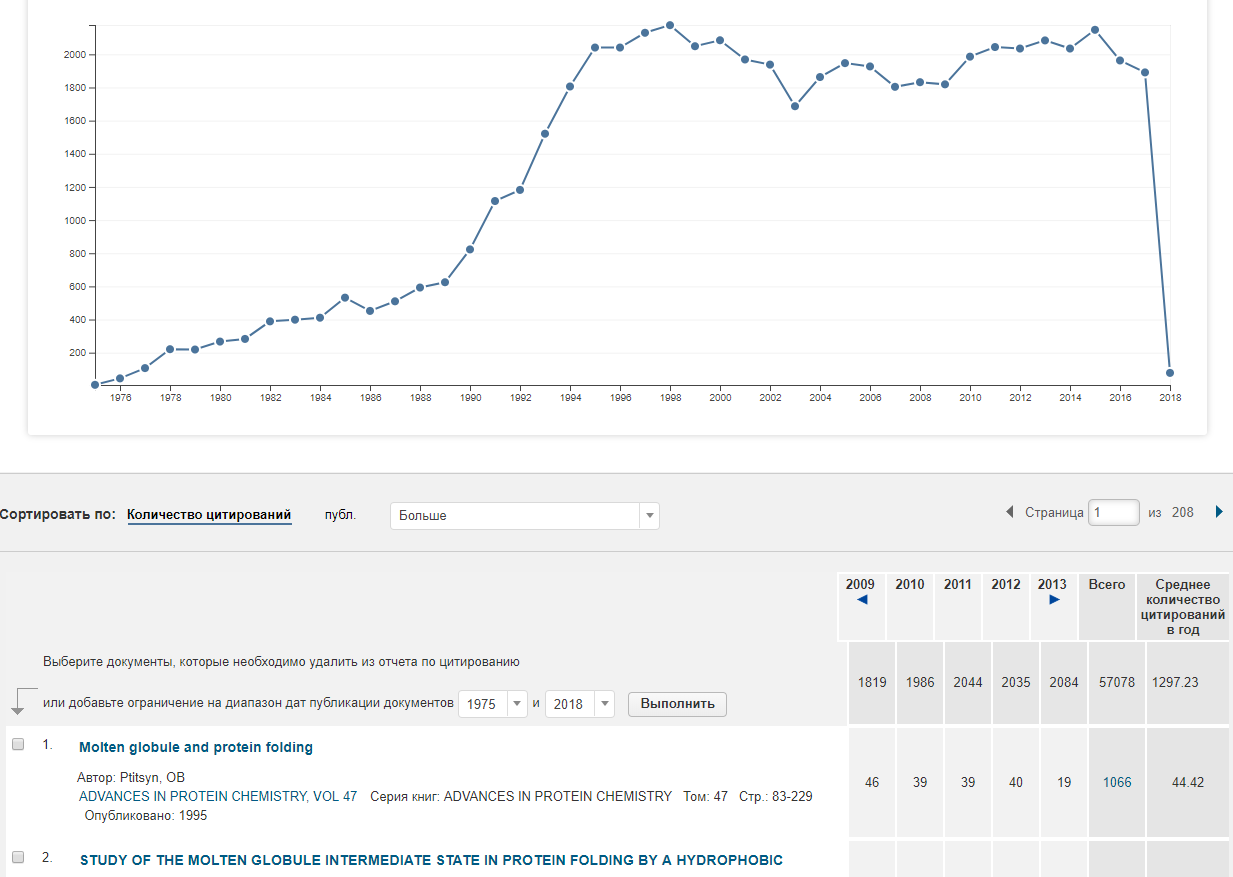 Scopus. Цитирование всех публикаций за последние 5 лет
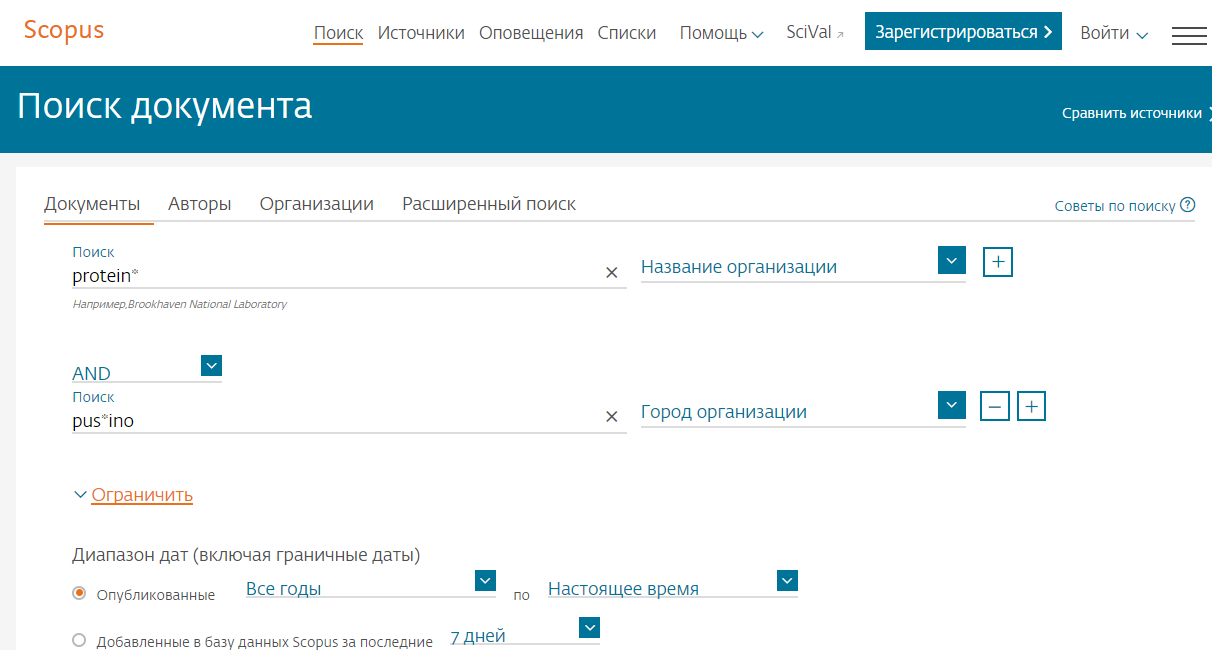 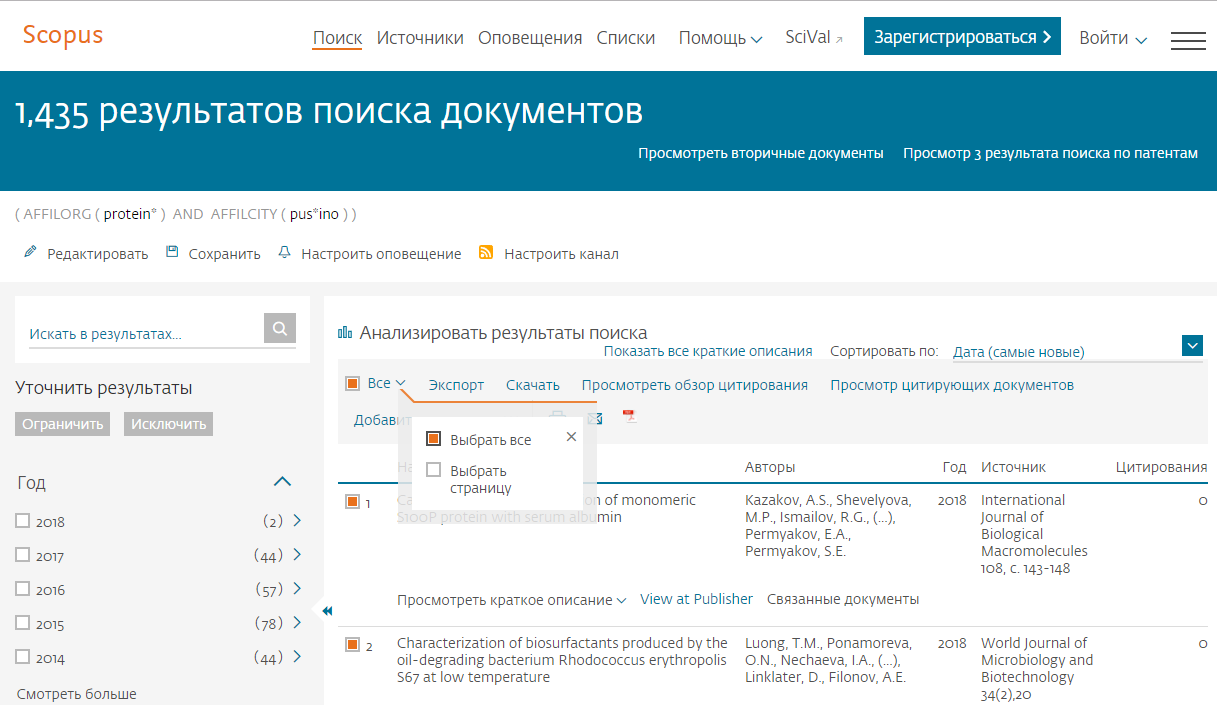 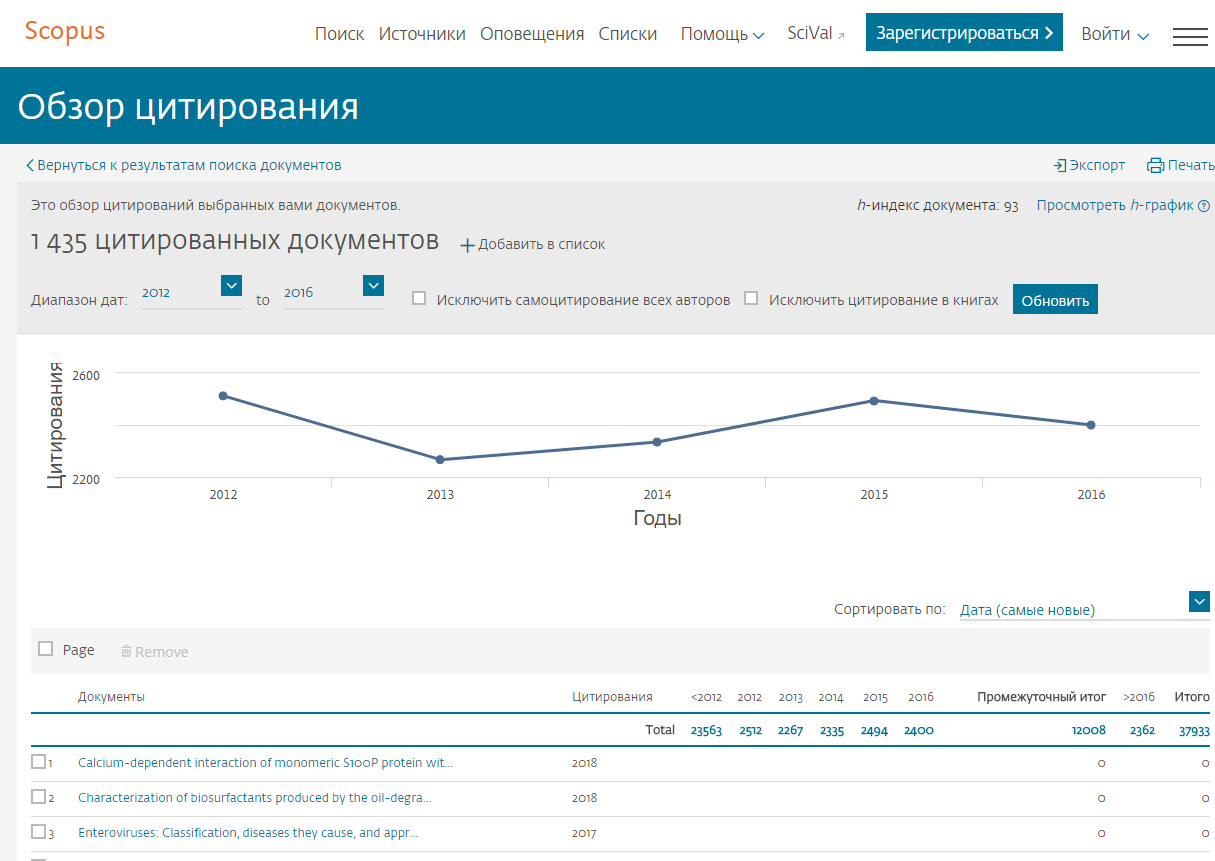 =
РИНЦ. Цитирование всех публикаций за последние 5 лет
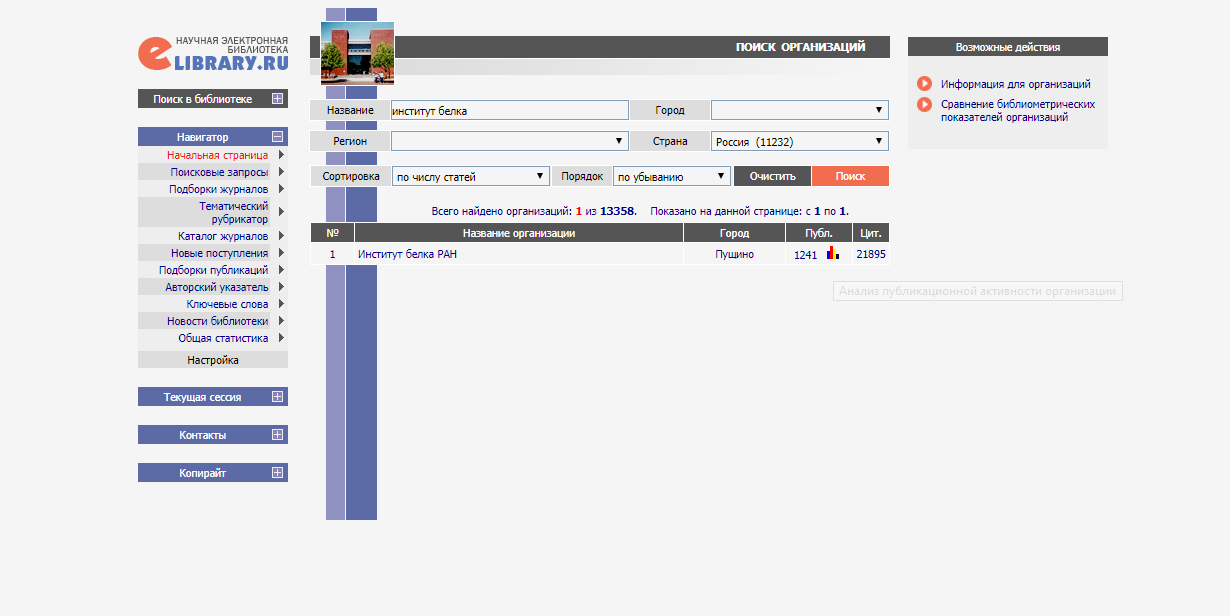 Итого: 7749
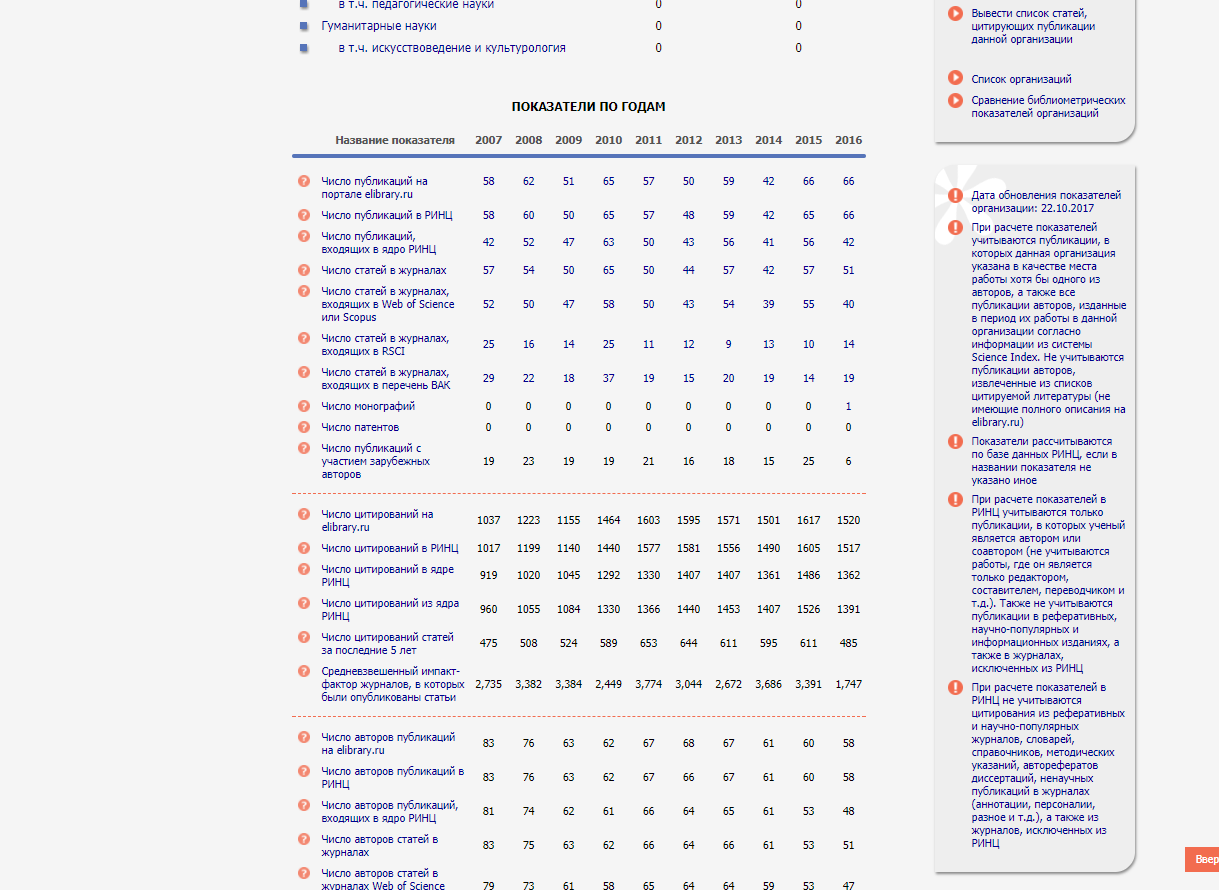 Индекс Хирша за весь период
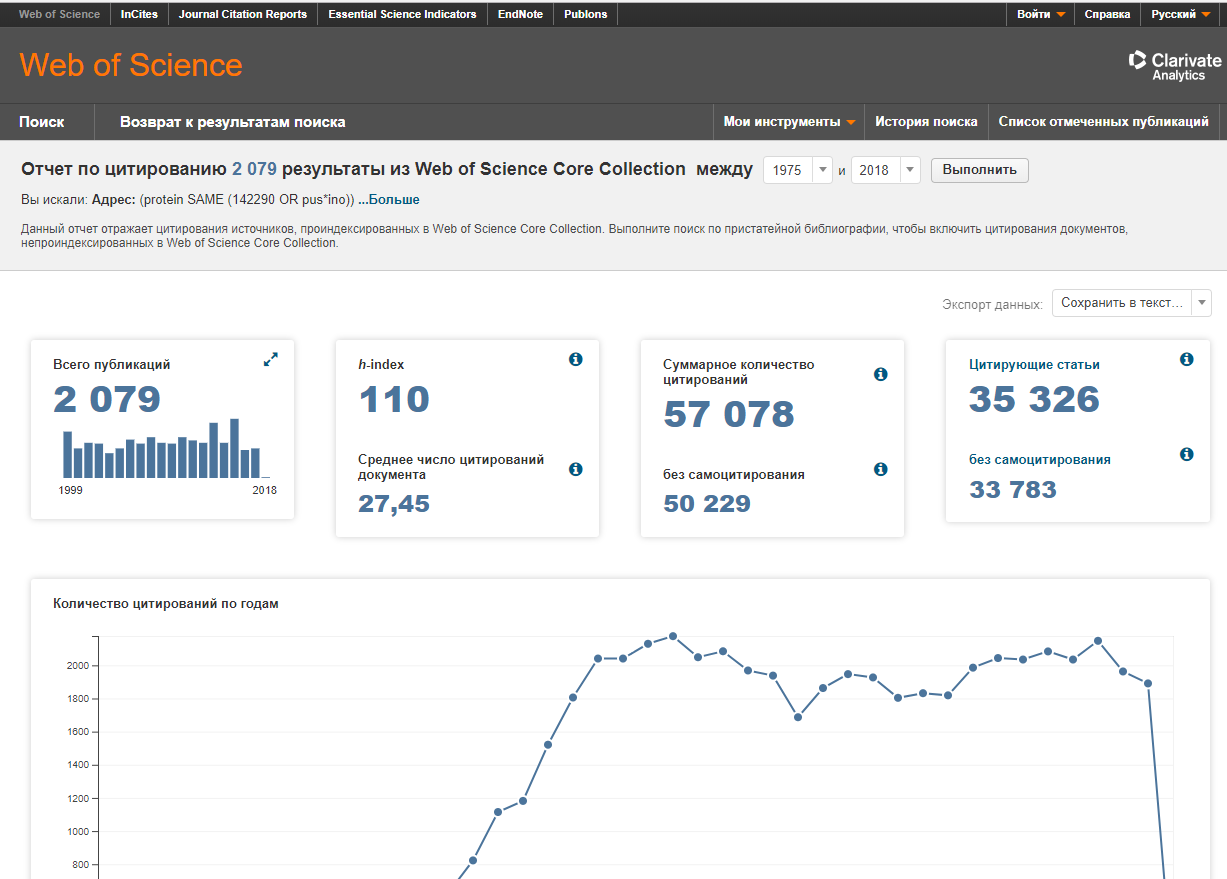 Индекс Хирша ИБ РАН за весь период. Показатель означает, что 110 публикаций этой организации цитировались 110 и более раз
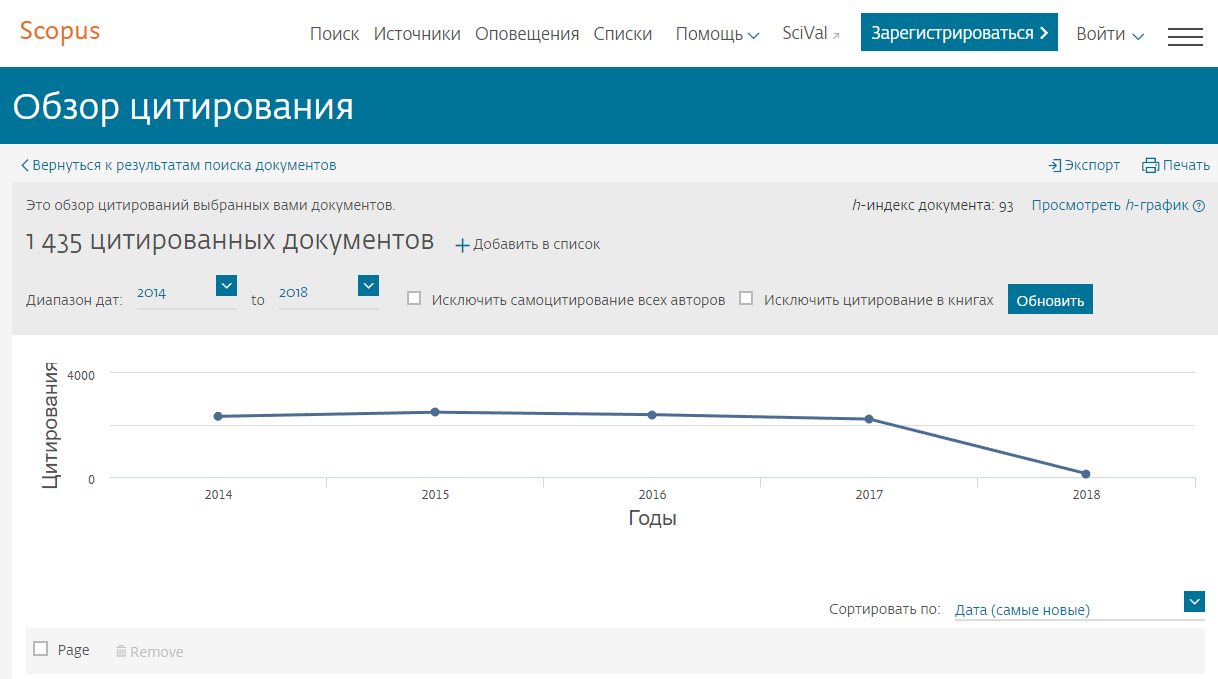 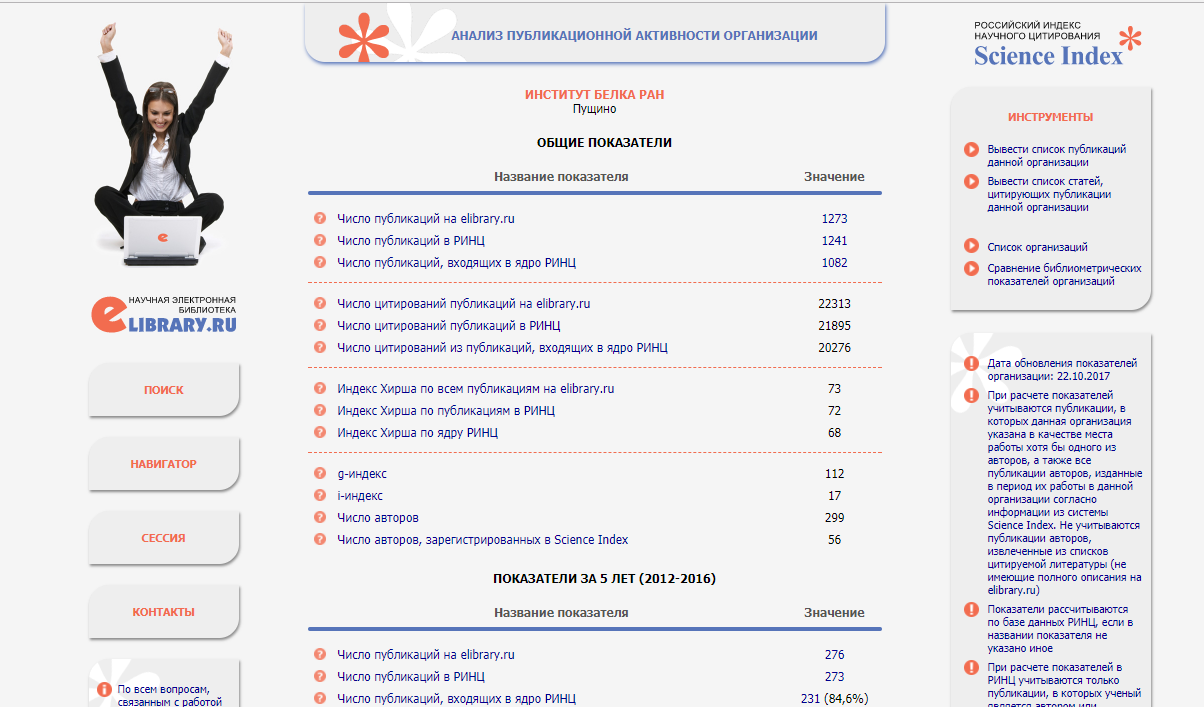 Индекс Хирша за определенный период (например, - за 10 лет)
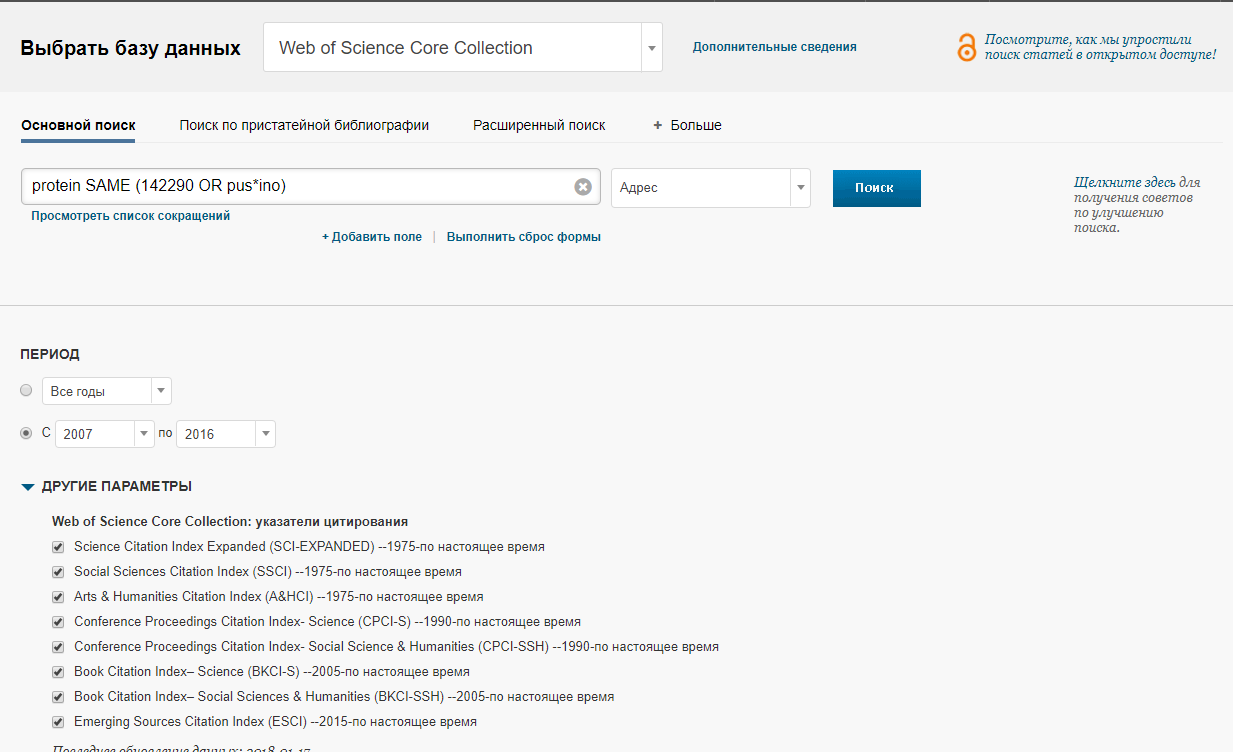 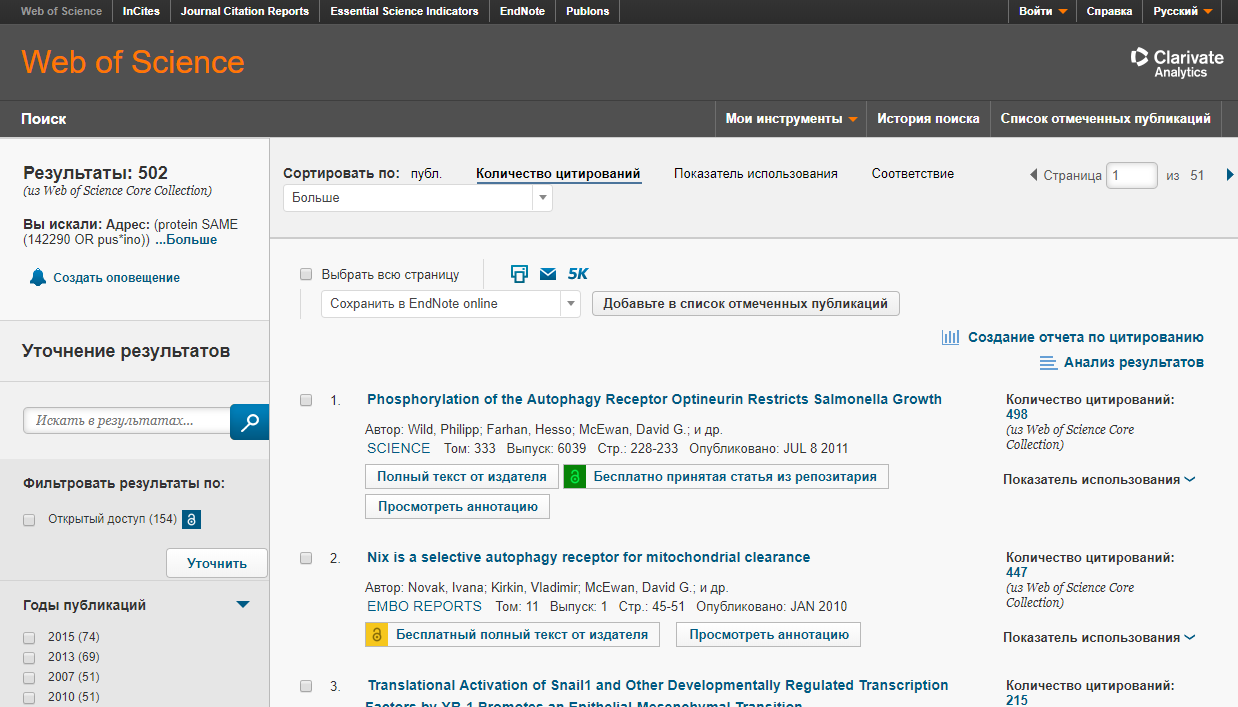 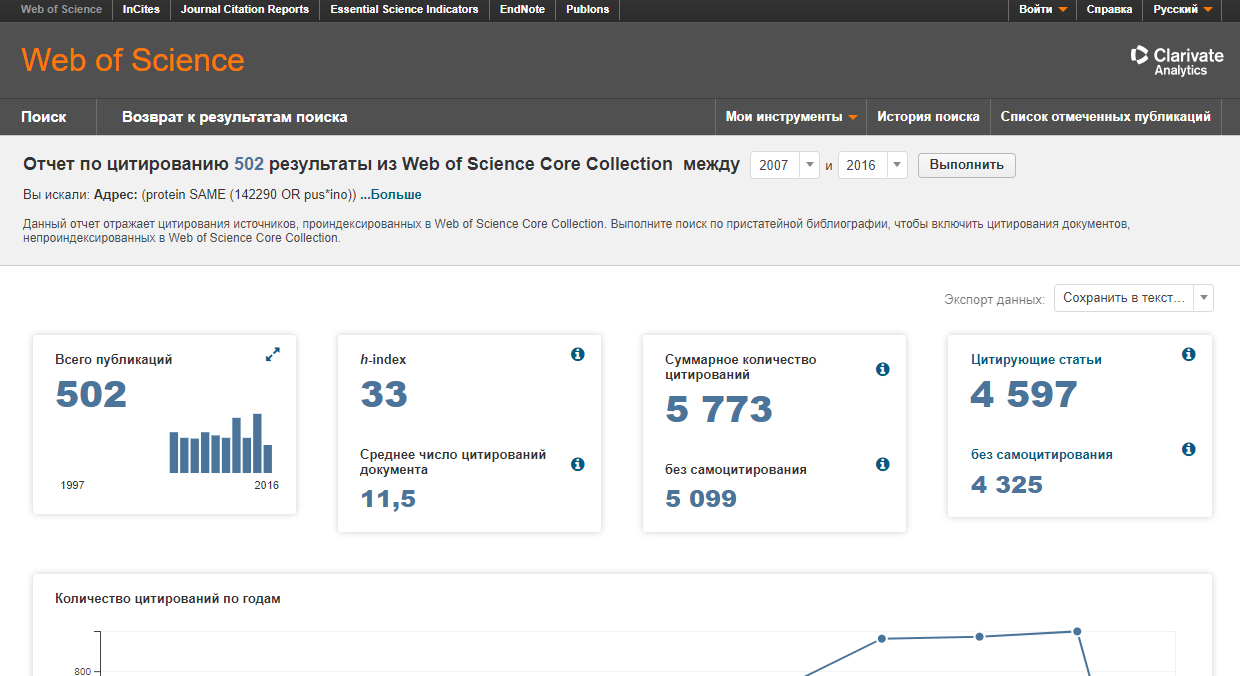 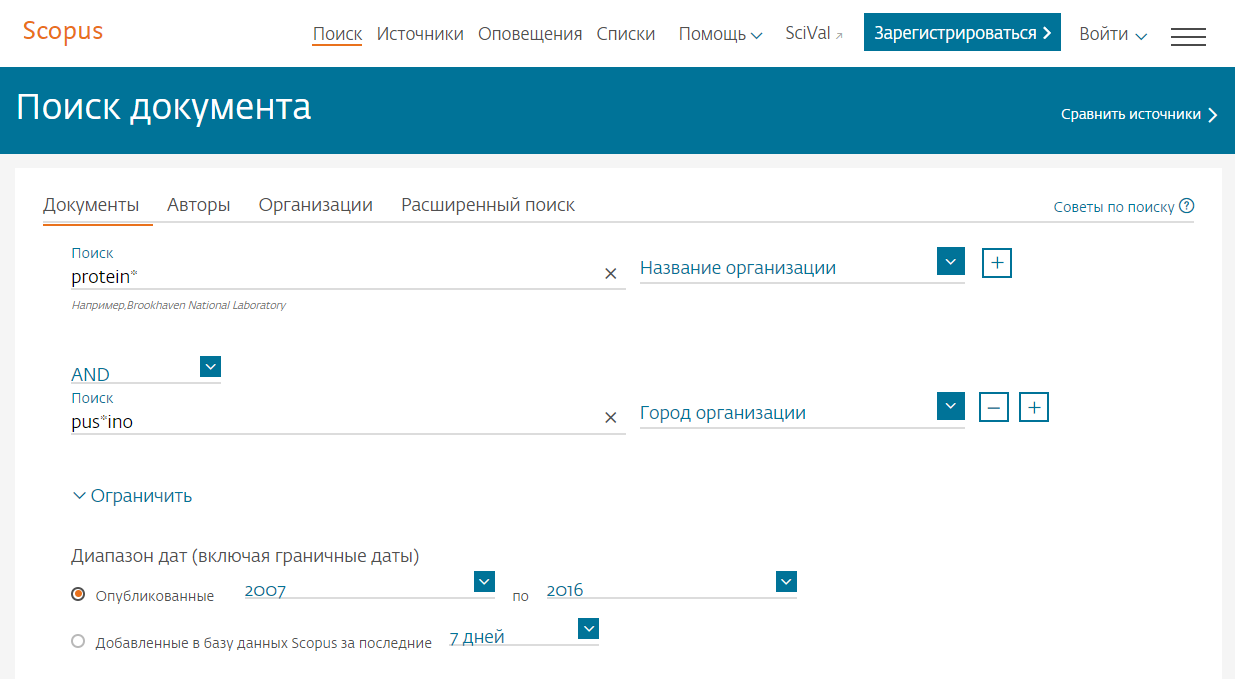 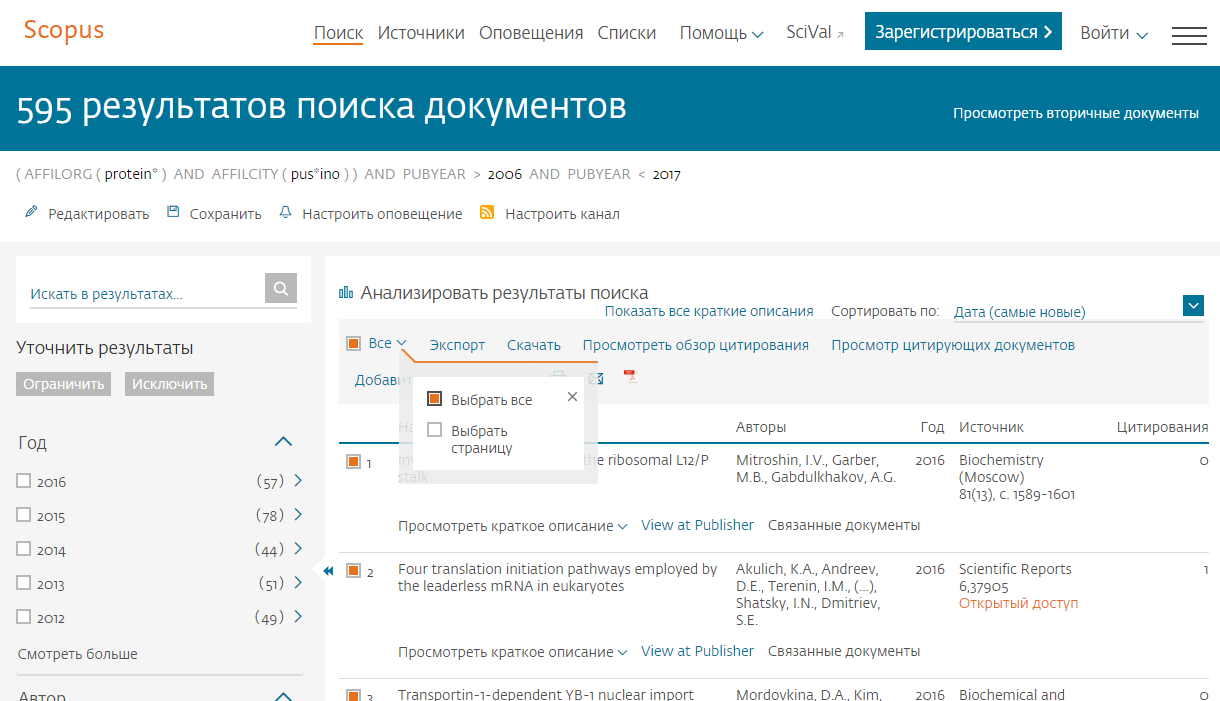 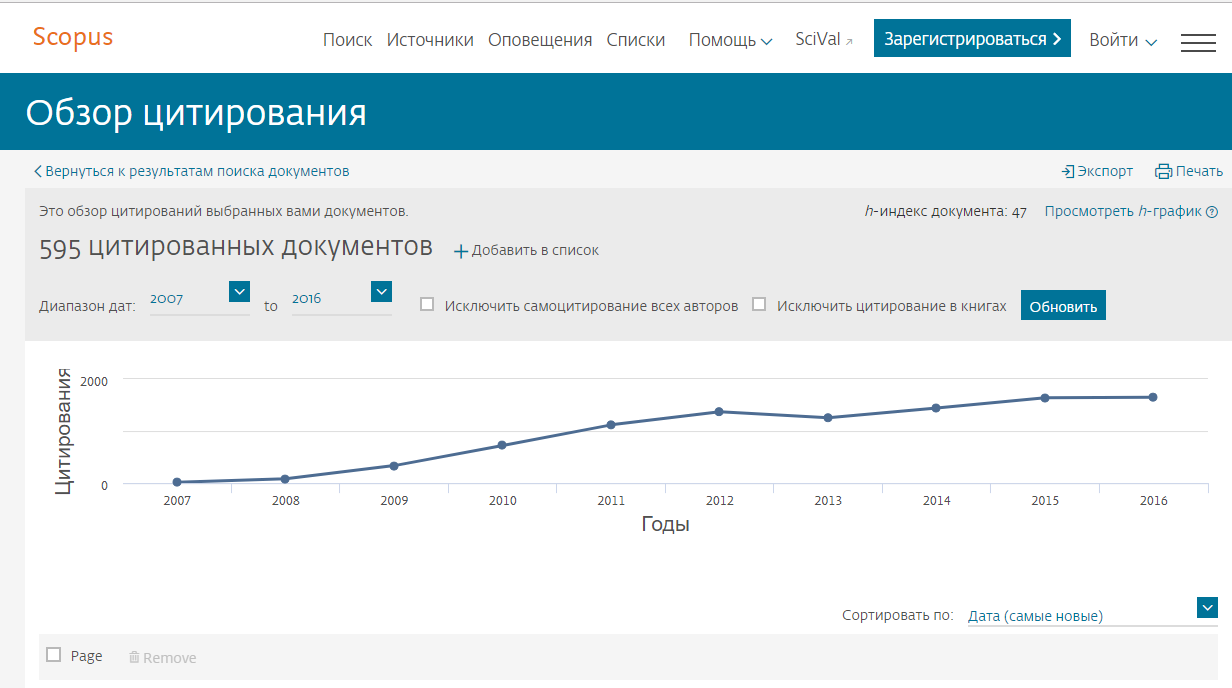 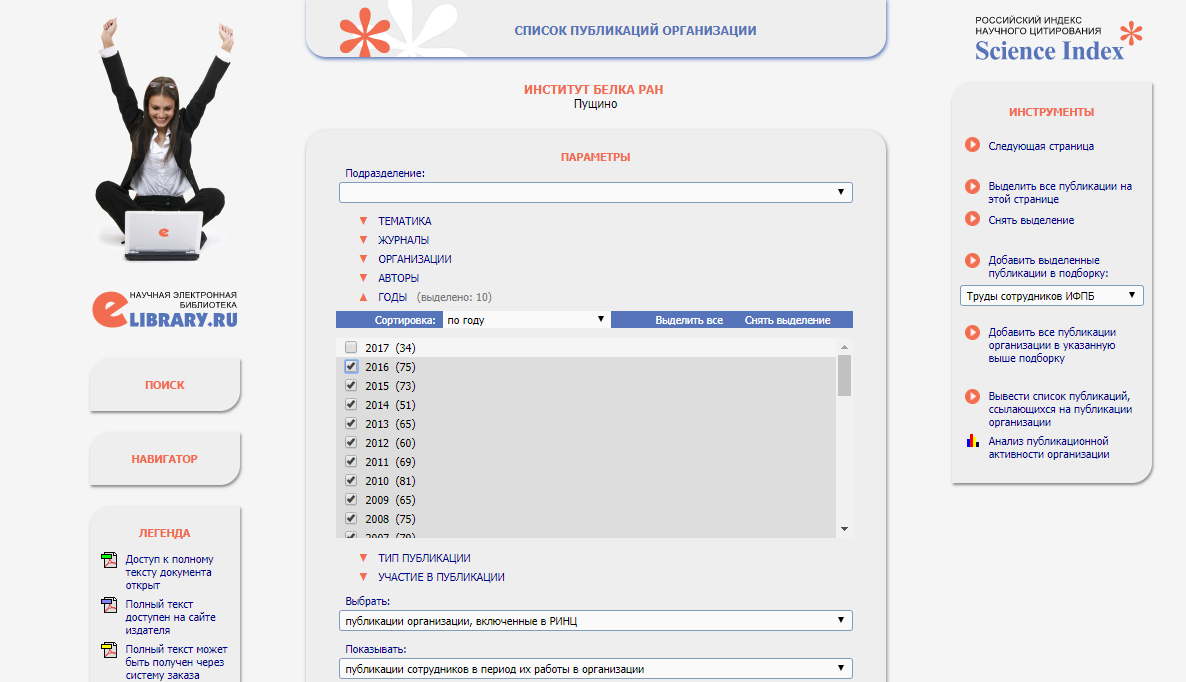 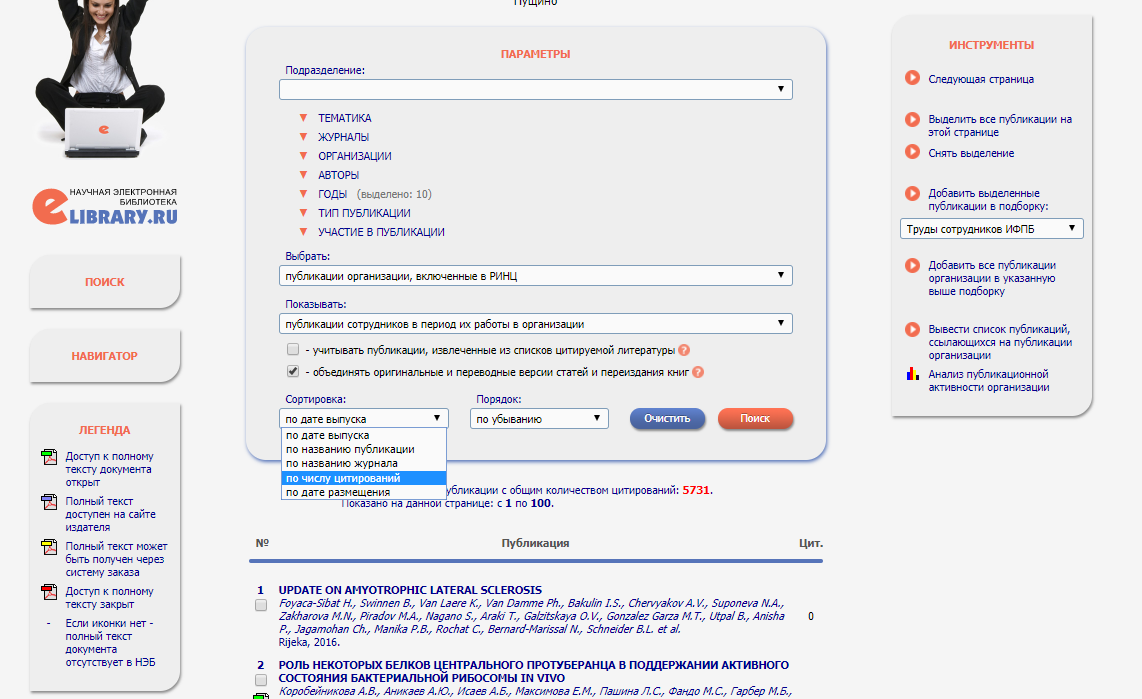 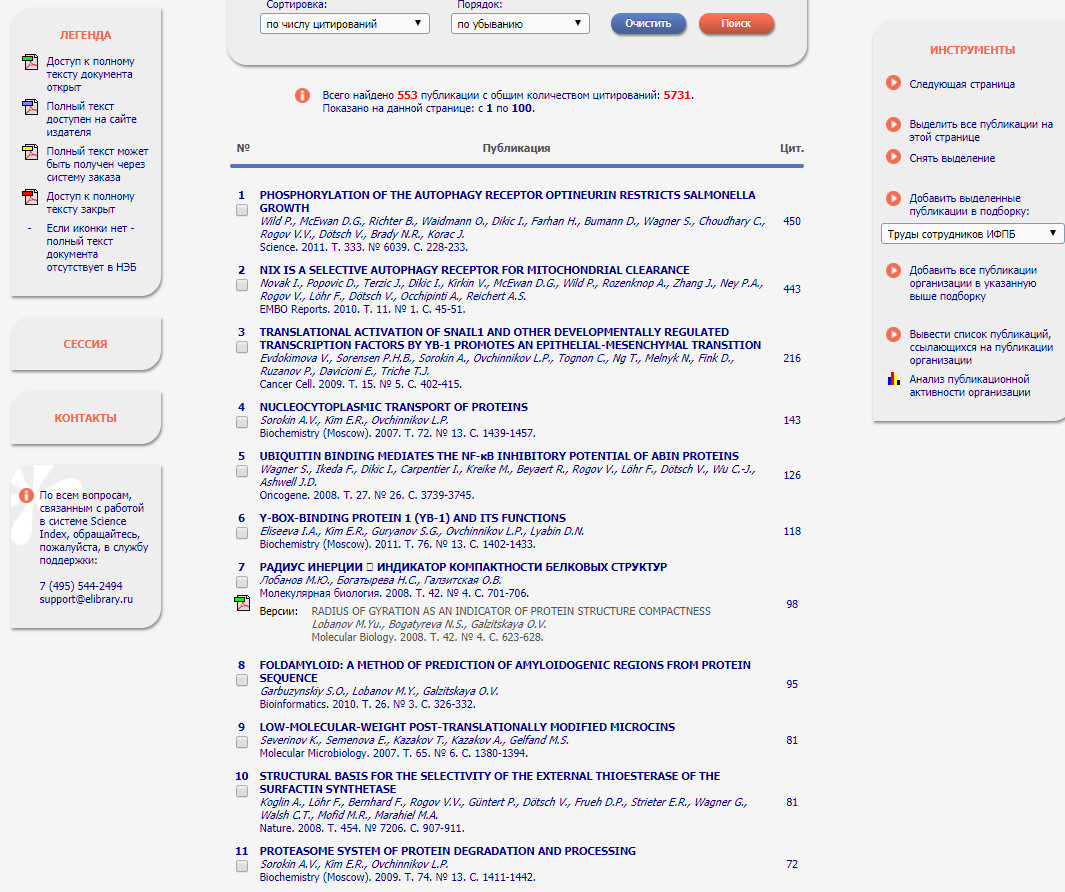 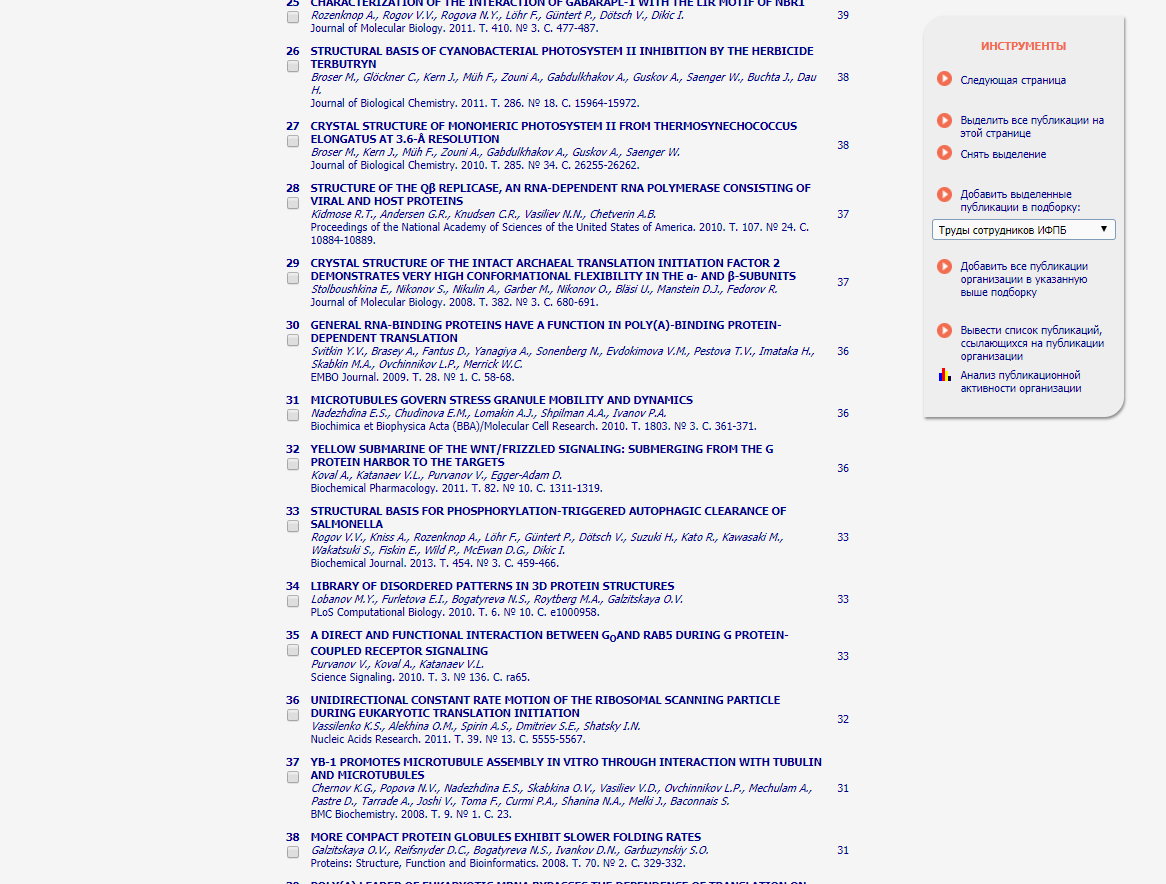 Квартиль журнала – показатель рейтинга издания в соответствии с его импакт-фактором и научно-тематической направленностью
Q1 – наивысший рейтинг журнала
Q2
Q3
Q4
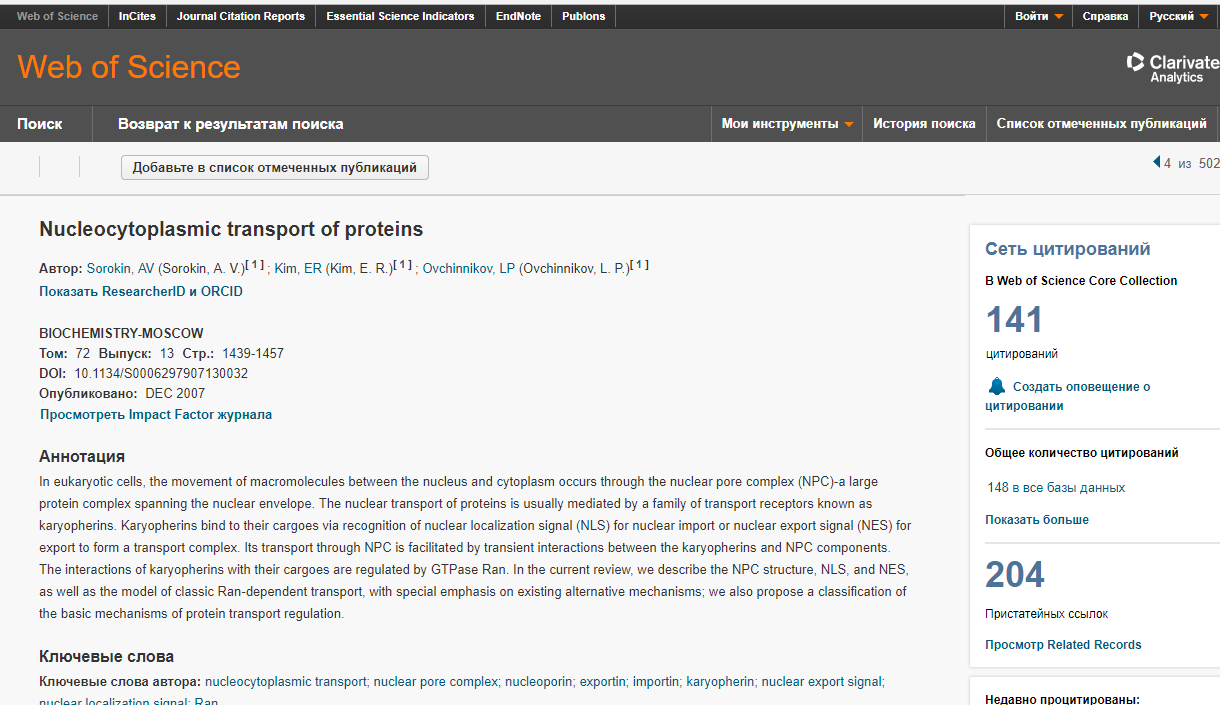 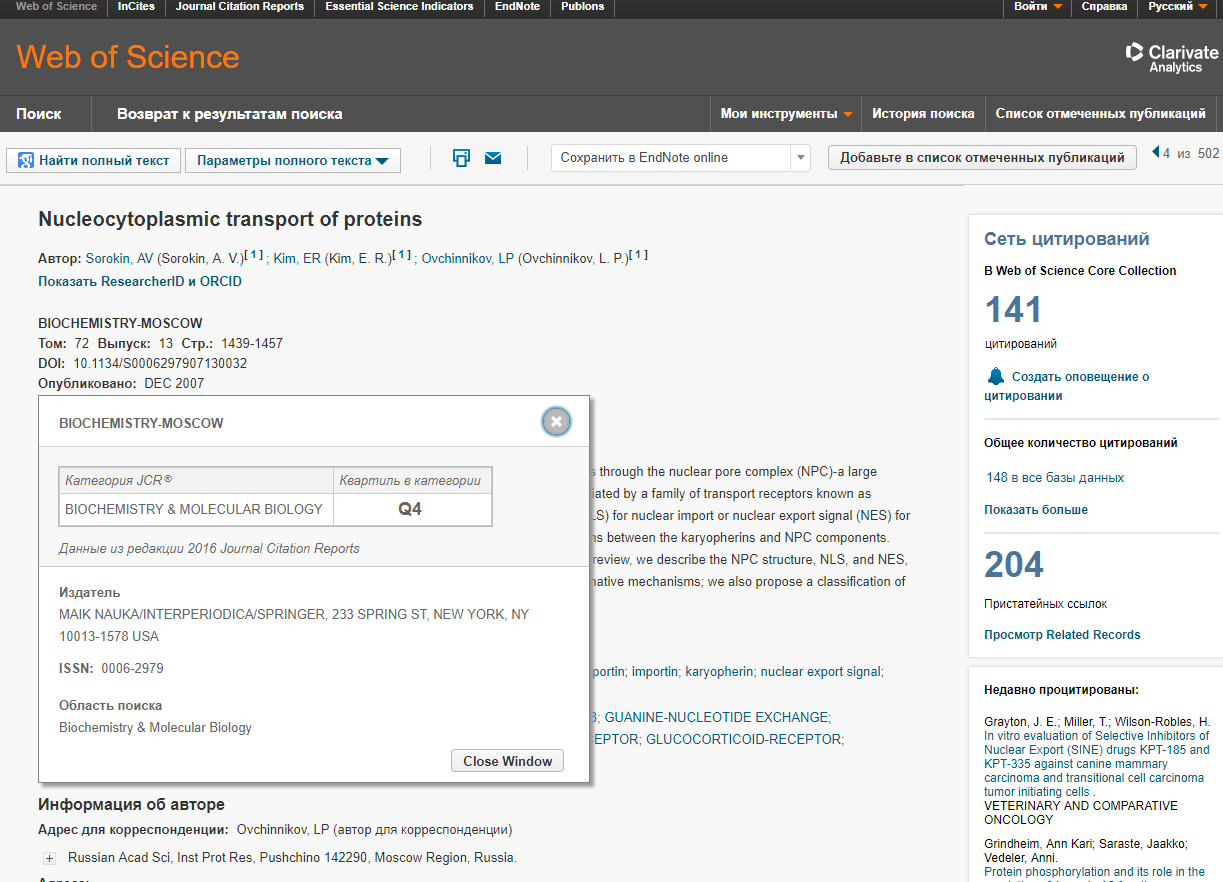 Рейтинг журналов в Scopus
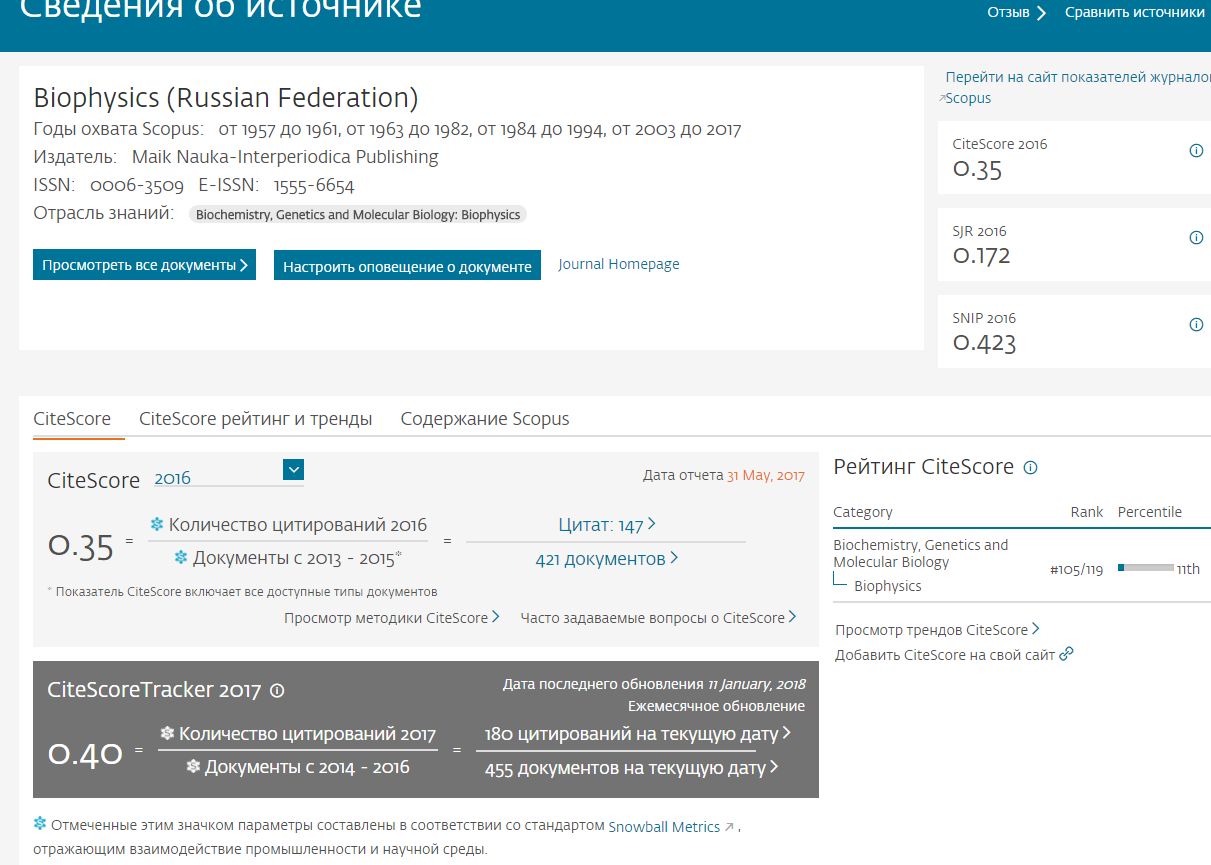 Scopus – перевод перцентилей в квартили
От 75 до 100 % - Q1
От 50 до 75 % – Q2
От 25 до 50 % – Q3
От 0 до 25 % – Q4
Для определения квартиля по показателю SJR (Scopus):
Зайти на страницу: www.scimagojr.com/journalsearch.php;
Ввести в окне «Search Query» – in «Journal Title» полное название журнала либо часть названия;
Нажать кнопку «Search»;
Выбирать необходимый журнал и нажать на него
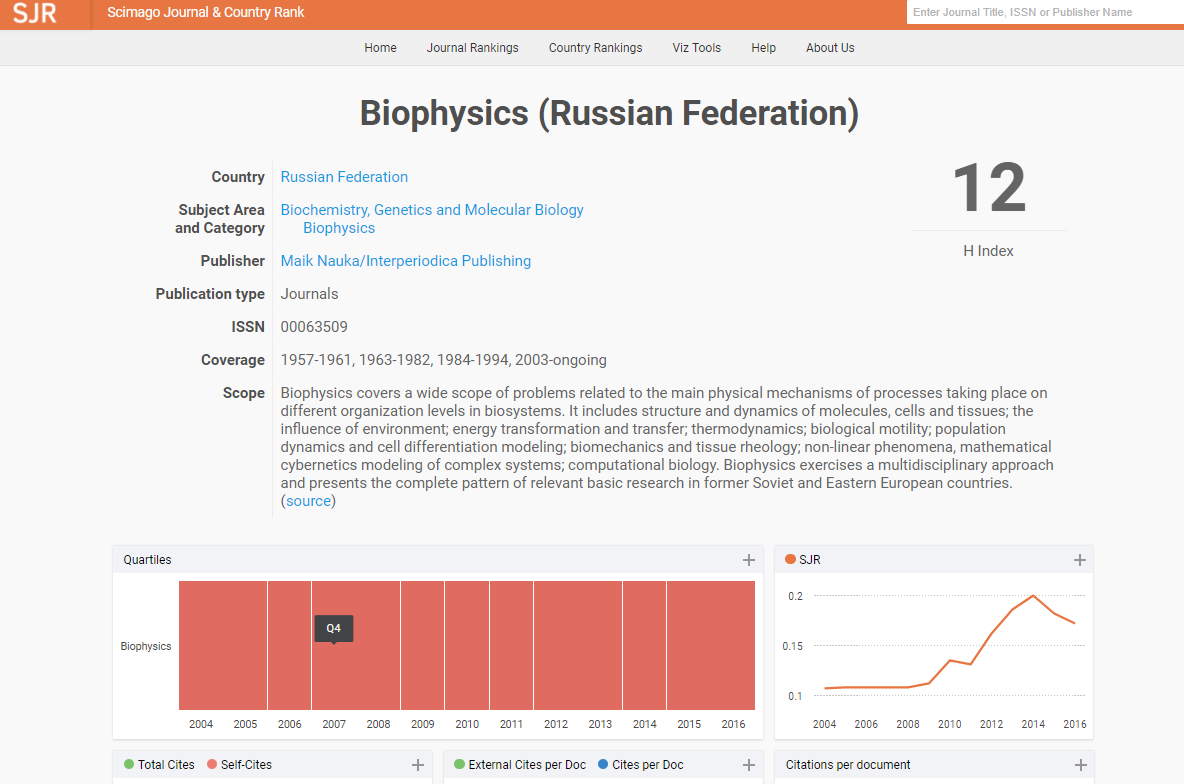 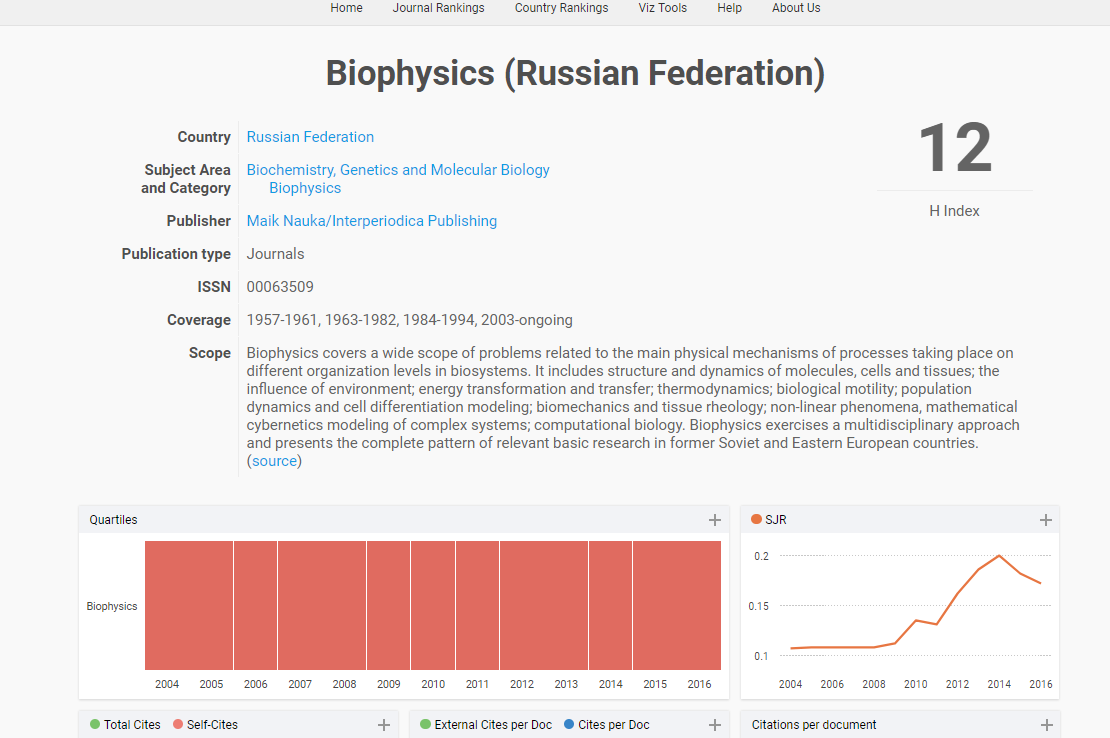 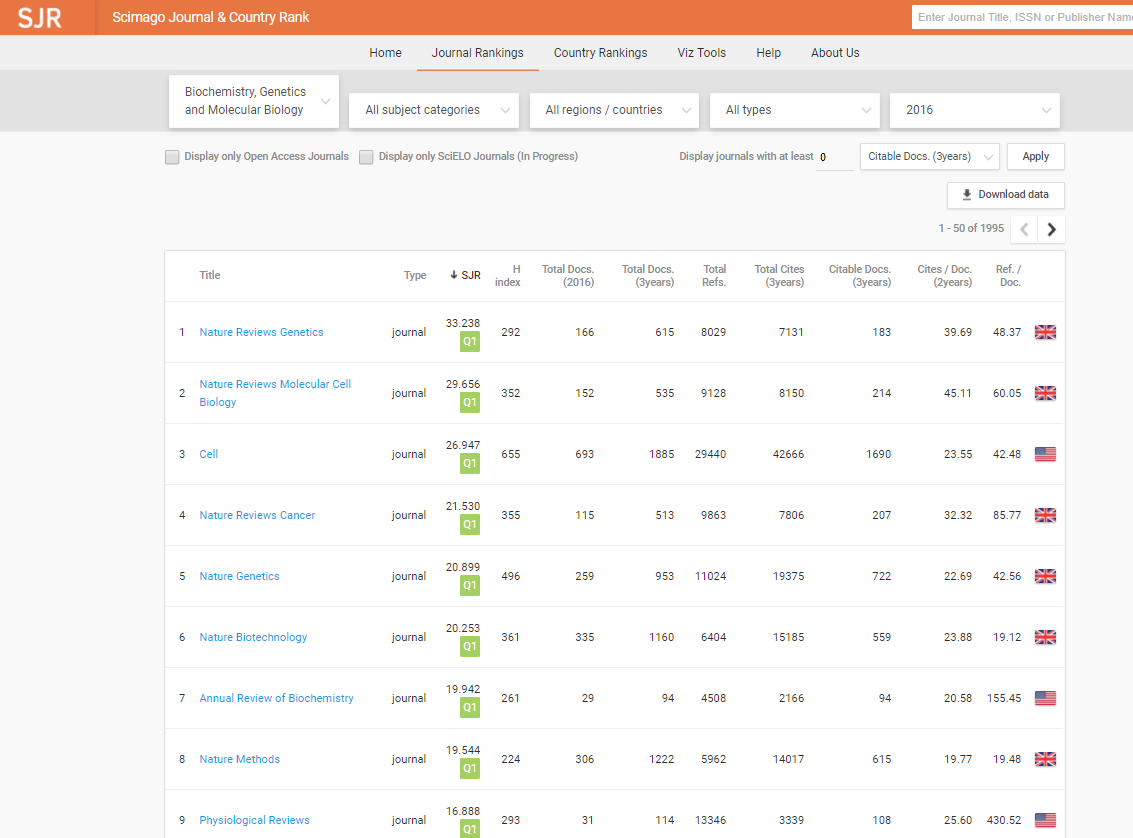 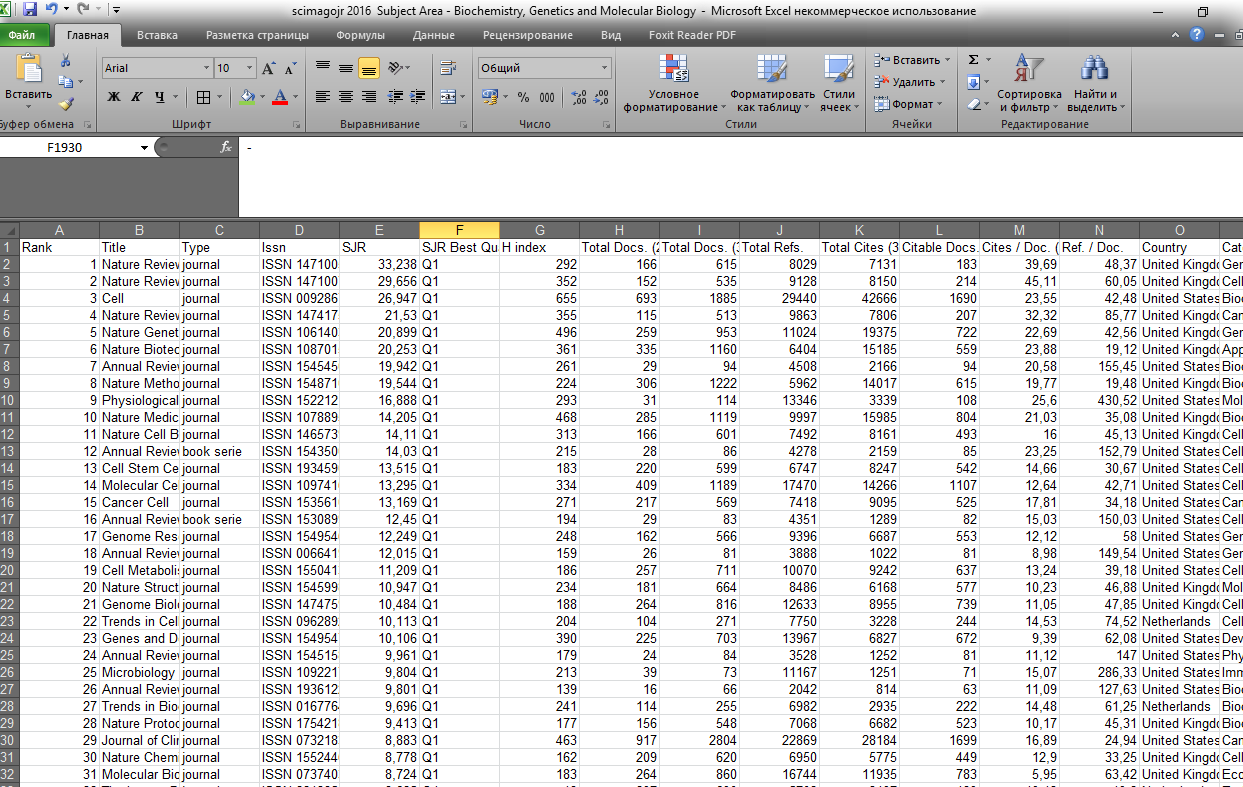 Последние «нововведения» в отчетных документах
DOI – для переводных версий указывается DOI англоязычной версии публикации. Берется из самой статьи, из любой реферативной БД, с сайта издательства
Квартили. Требуются ТОЛЬКО от WOS. При наличии больше одного, берется наиболее высокий. Следует учитывать, что квартили связаны напрямую с импакт-факторами изданий. Некоторые статьи индексируются в WOS CC, но при этом издания не имеют ИФ. В данном случае указывается Q4. Это – неверно, но такова Инструкция
При отсутствии DOI, но наличии публикации в WOS Scopus, проставляется идентификационный номер WOS (Например: WOS:000418976400002), или Scopus (s2.0-85039934070)
S – символ, который проставляется публикациям из Scopus, которые не проиндексированы в WOS.
R – RSCI WOS и не входящим в первые 2 пункта
V – список ВАК. При этом не учитывается год включения(исключения) из Списка
О (англ.) – публикациям, не вошедшим в предыдущие пункты, но имеющим DOI
Scopus. Идентификатор. Где быстро найти?
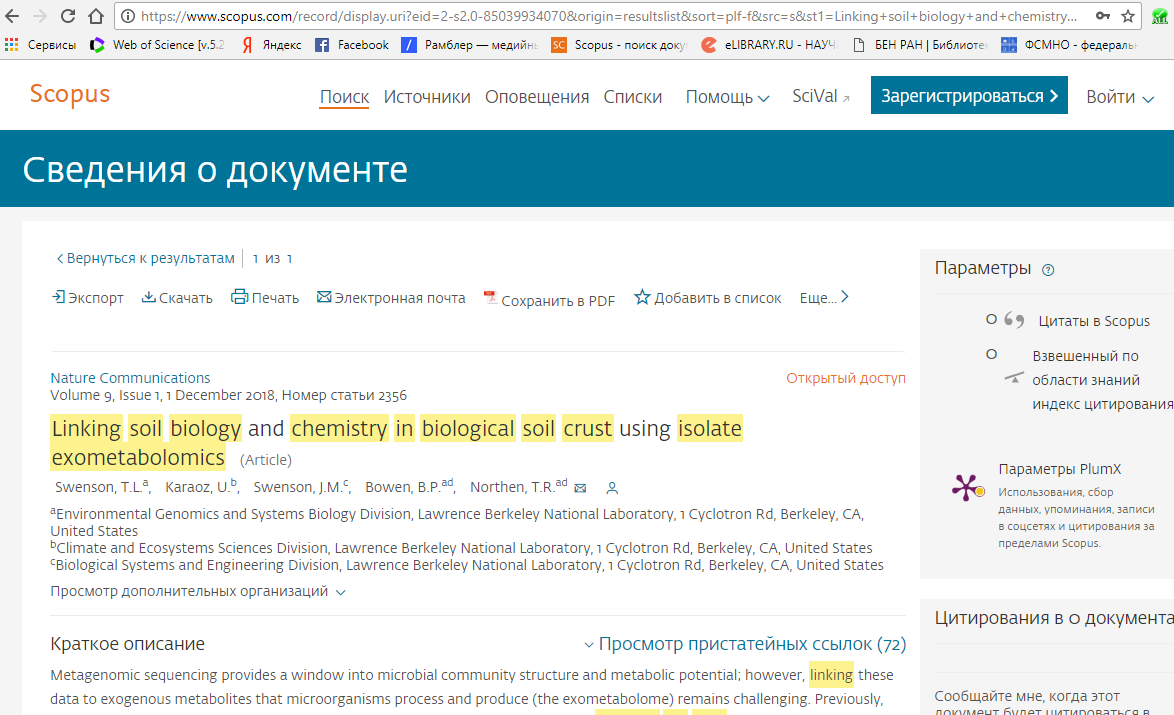 Темы автора
Помимо номеров тем гос. заданий проставляются номера грантов и названия фондов их выделивших.
Такие сведения можно получить из WOS CC при выгрузке результатов, или из карточек публикаций
Спасибо за внимание!
Контактная информация:
jvm@benran.ru